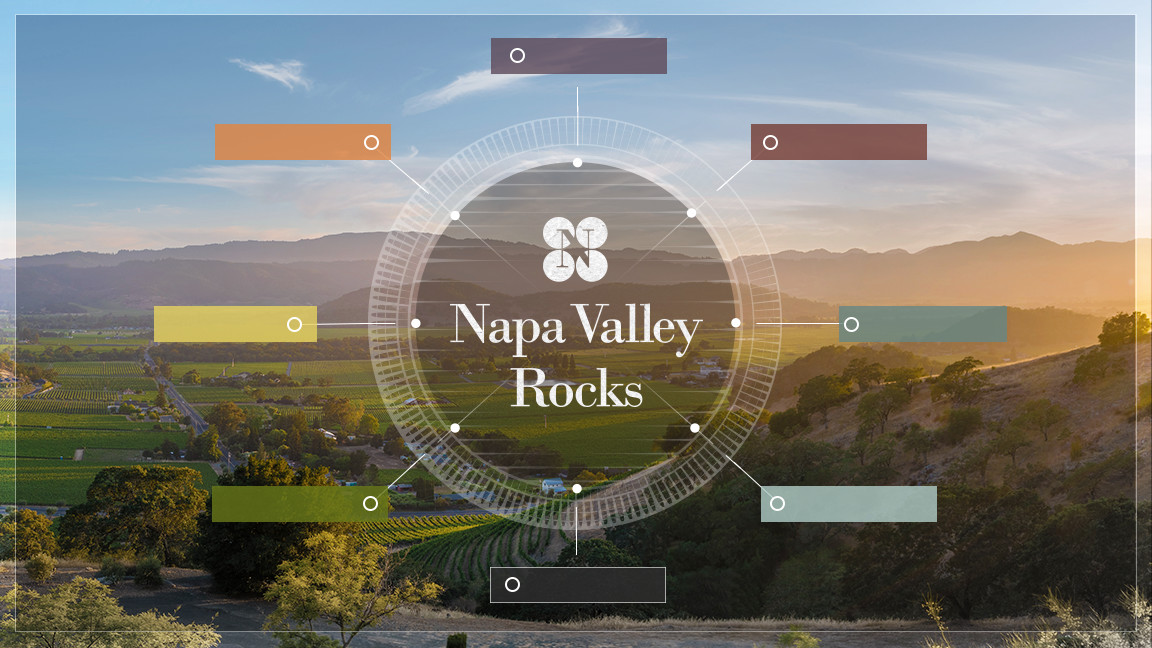 INTRODUCCION
NAPA VALLEY
SUELOS
VITICULTURA
CLIMA
HISTORIA
ENOLOGIA
NAPA VINTNERS
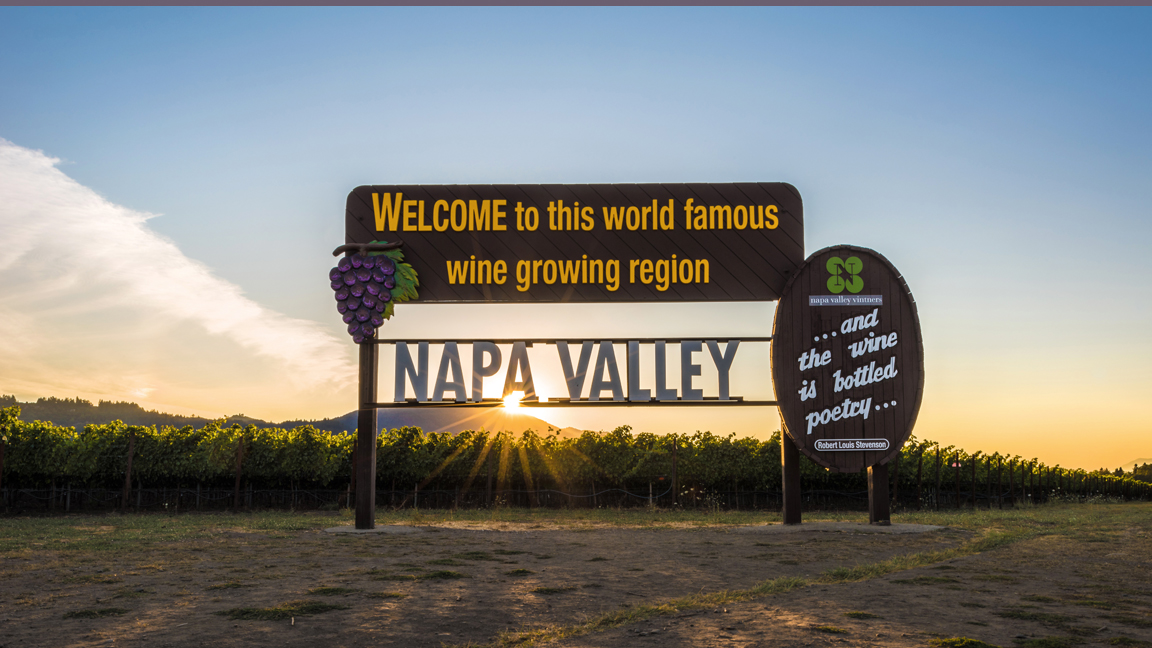 Vinos de la más alta calidad, cultivados con excelencia, en uno de los lugares 
más extraordinarios del mundo.
2
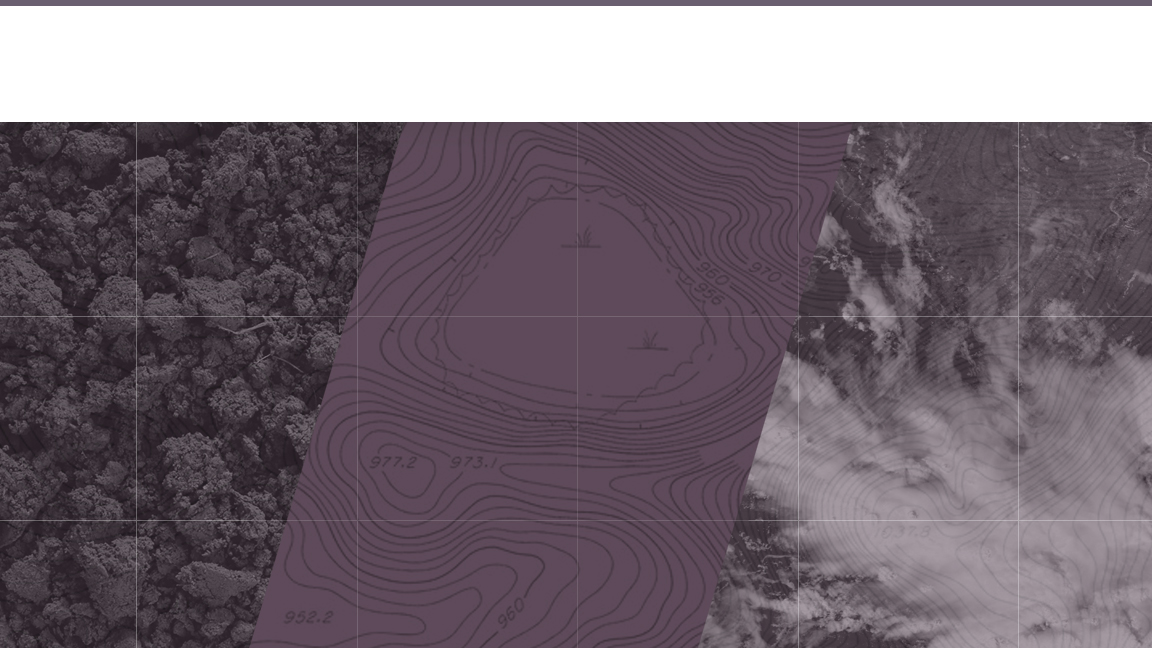 Terroir (terˈwär)
Sustantivo: el completo entorno natural en el cual un vino en particular es producido, incluyendo factores como el suelo, topografia y clima
Suelo + Topografía + Clima
3
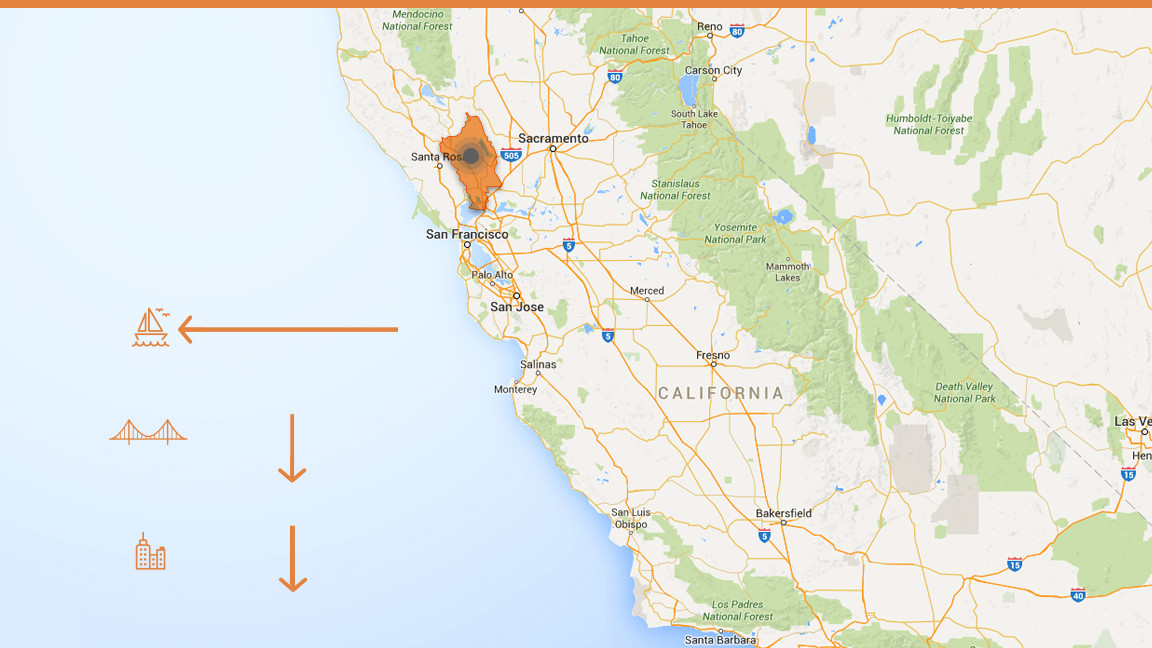 Napa Valley
Se convirtió en la primer Area de Viticultura Americana  (American Viticultural Area - AVA) reconocida en California en 1981
Distancia  al Océano Pacífico
36 mi / 58km
Distancia  a       San Francisco
48mi    77km
Distancia a         Los Angeles
360mi    579km
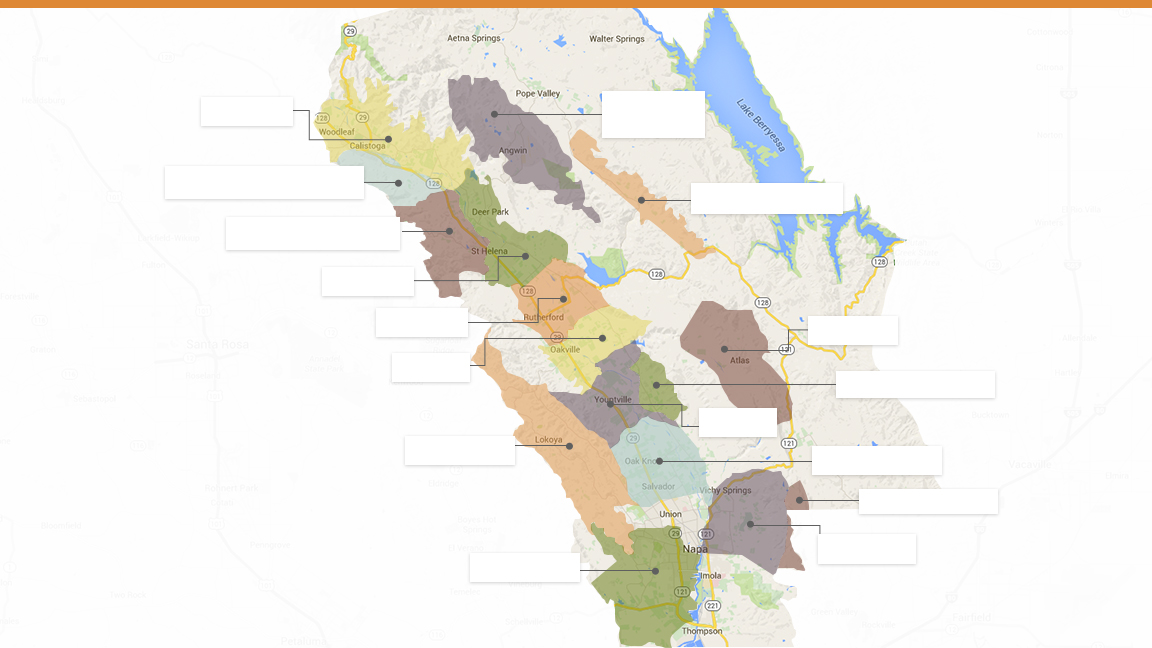 Howell Mountain
Calistoga
Diamond Mountain District
Chiles Valley
Spring Mountain District
St. Helena
Rutherford
Atlas Peak
Oakville
Stags Leap District
Yountville
Napa Valley AVA y sub-AVAs
Mount Veeder
Oak Knoll District
Wild Horse Valley
Coombsville
Los Carneros
5
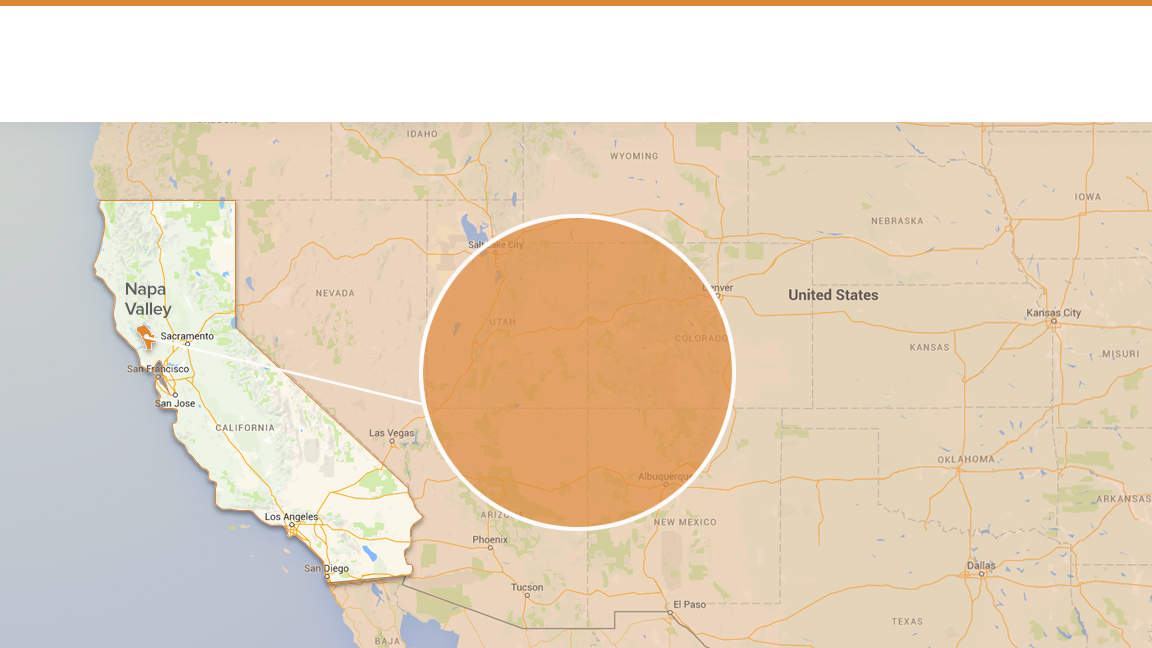 Región Pequeña, Pequeños Productores
4%
del vino de California
6
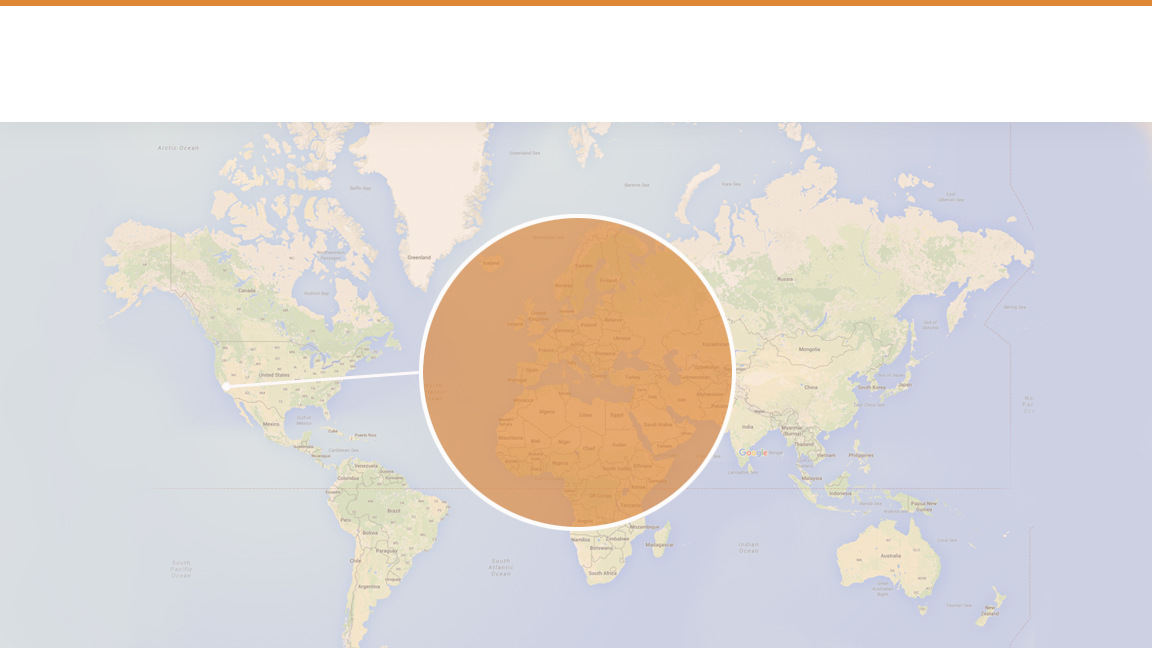 Región Pequeña, Pequeños Productores
.4%
De la producción mundial de vino
7
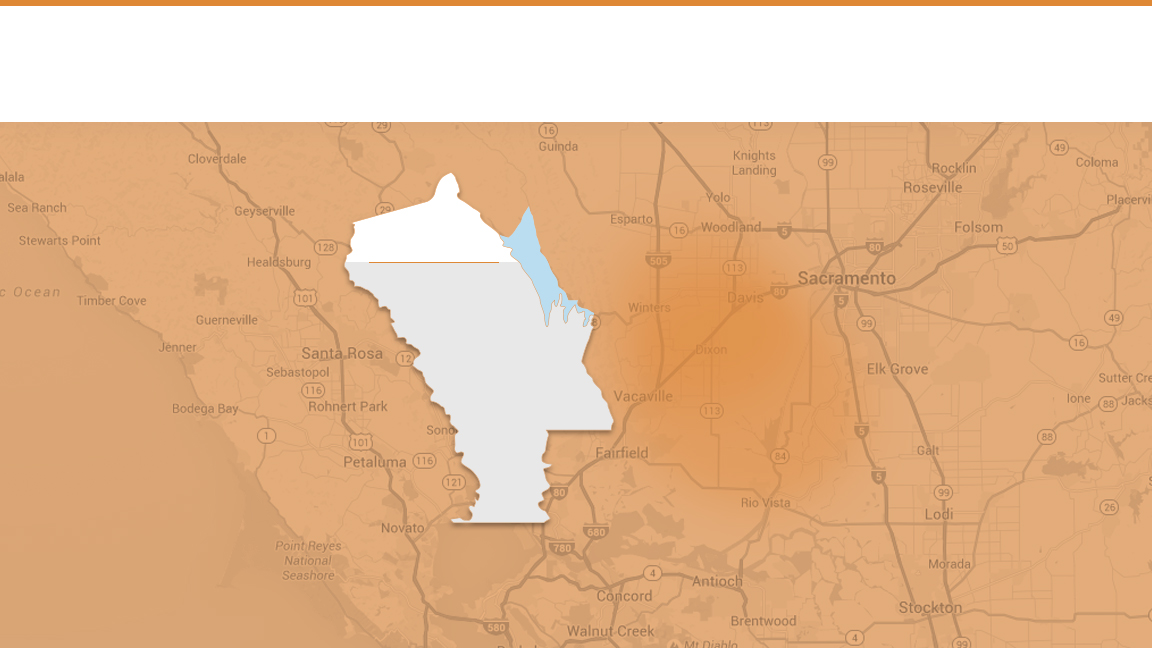 Región Pequeña, Pequeños Productores
78%
de los miembros de NVV
produce menos de
Napa
Valley
10,000
cajas de vino al año
8
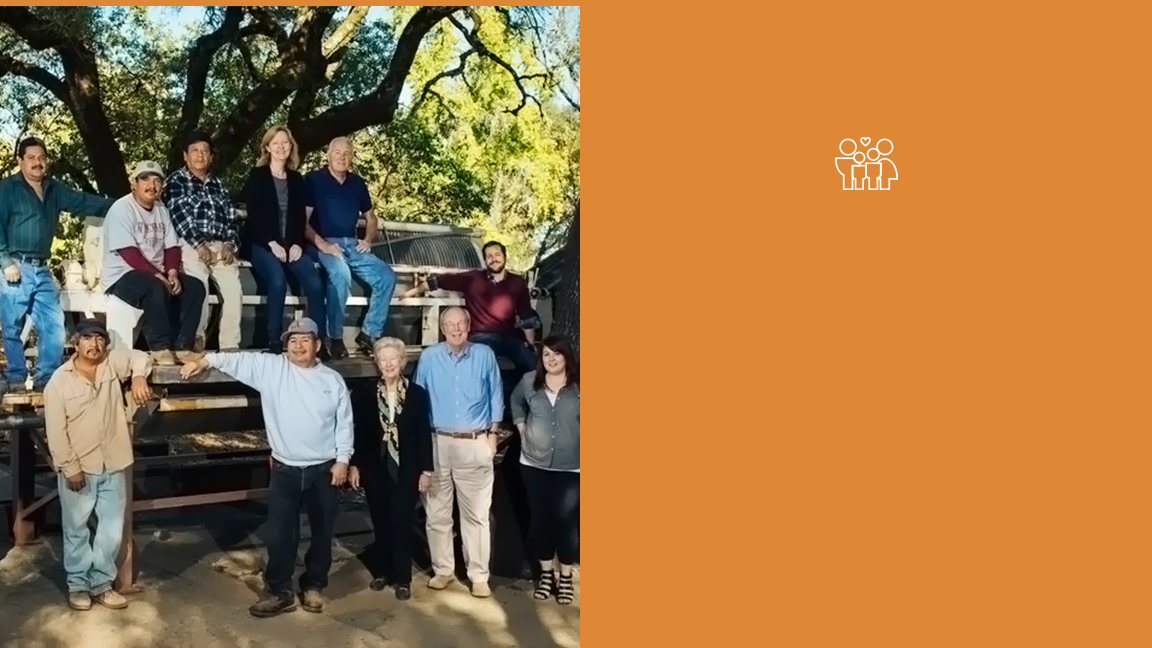 95%
del total de bodegas de Napa Valley son de propiedad familiar o bien operadas por familias
9
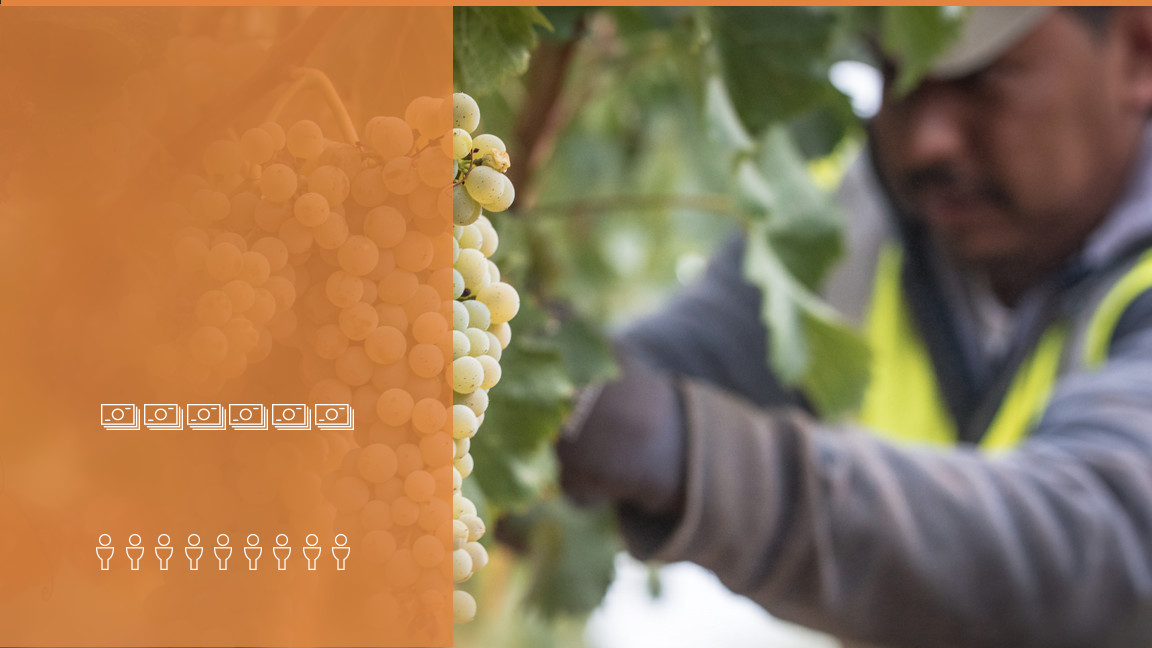 Gran
Impacto
Local
$13 billion 
Impacto económico anual
46,000  empleos
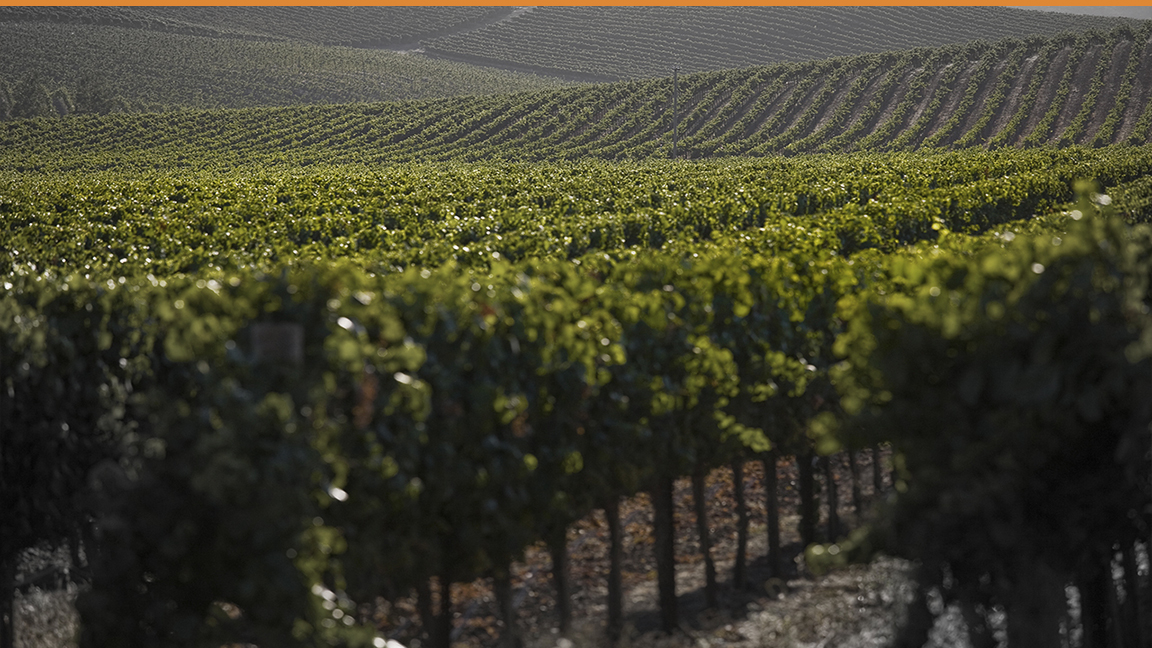 Variedades más destacadas
Cabernet Sauvignon
Chardonnay
Merlot
Pinot Noir 
Sauvignon Blanc
Zinfandel
Cabernet Franc
Petite Sirah
Syrah
11
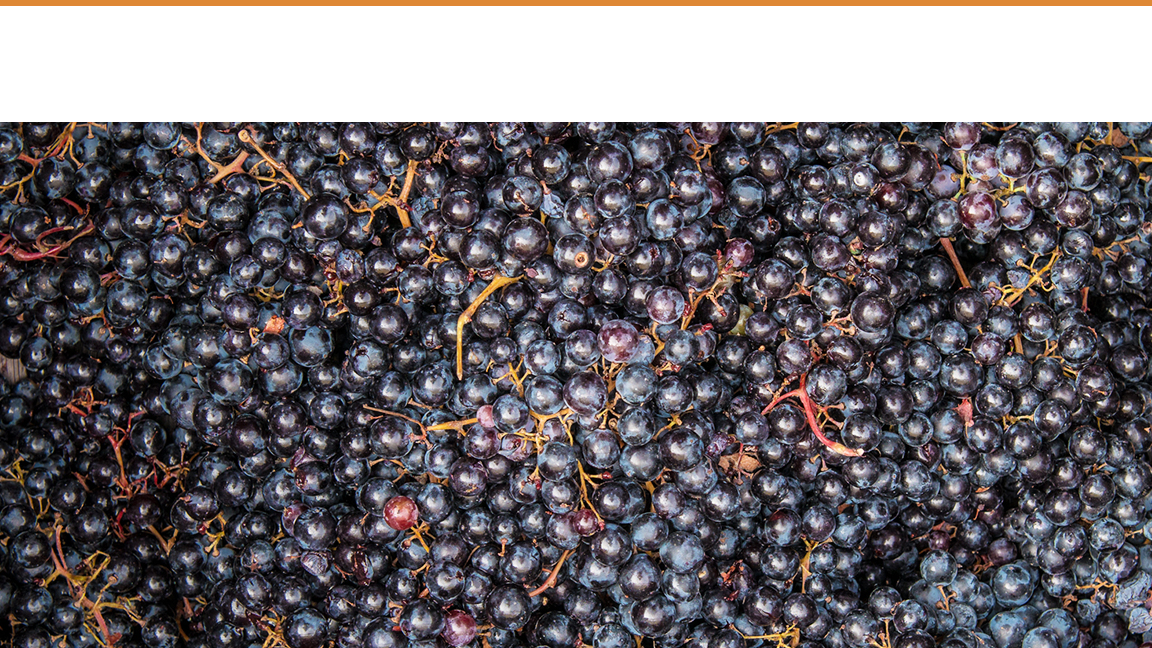 Cabernet Sauvignon
12%
40%
60%
del total de la cosecha 
de uvas de todo California
del total de la cosecha 
de uvas de Napa Valley
del valor de la cosecha de uvas deNapa Valley
12
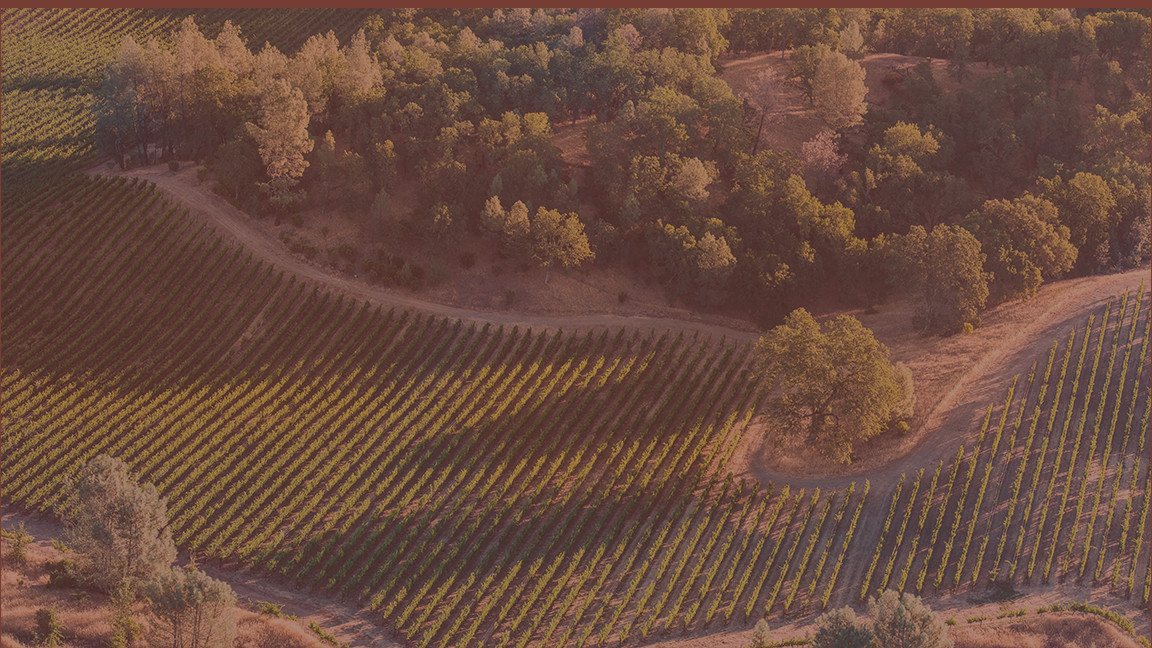 SUELOS
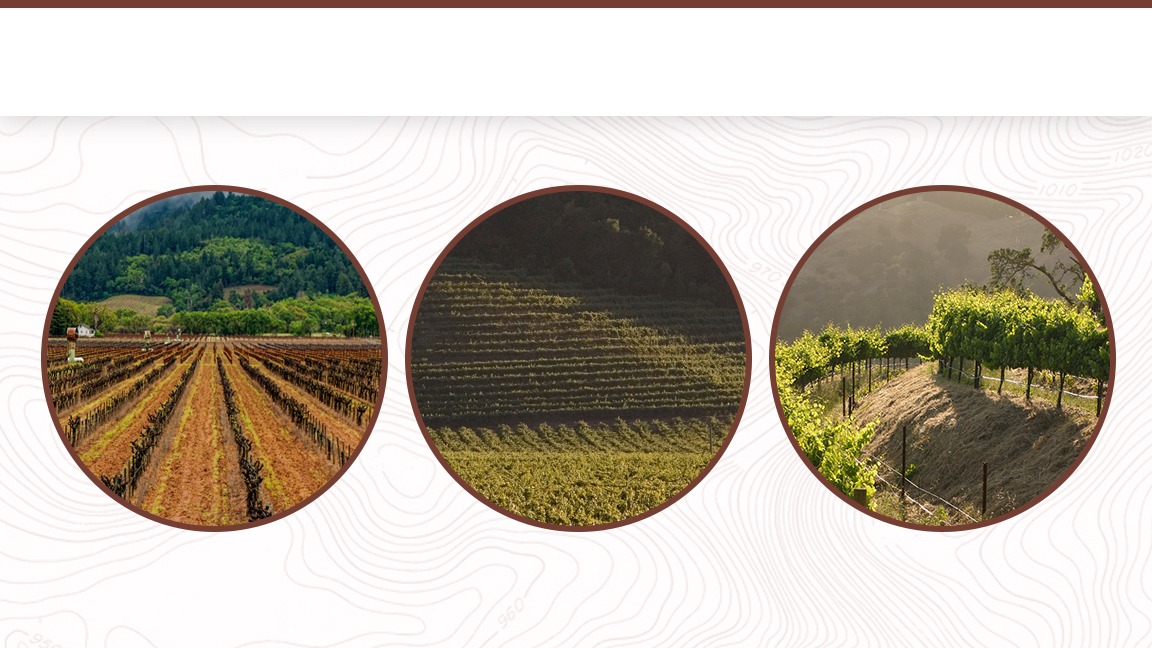 Suelos de Napa Valley
Aluvial
Montañoso
Fluvial
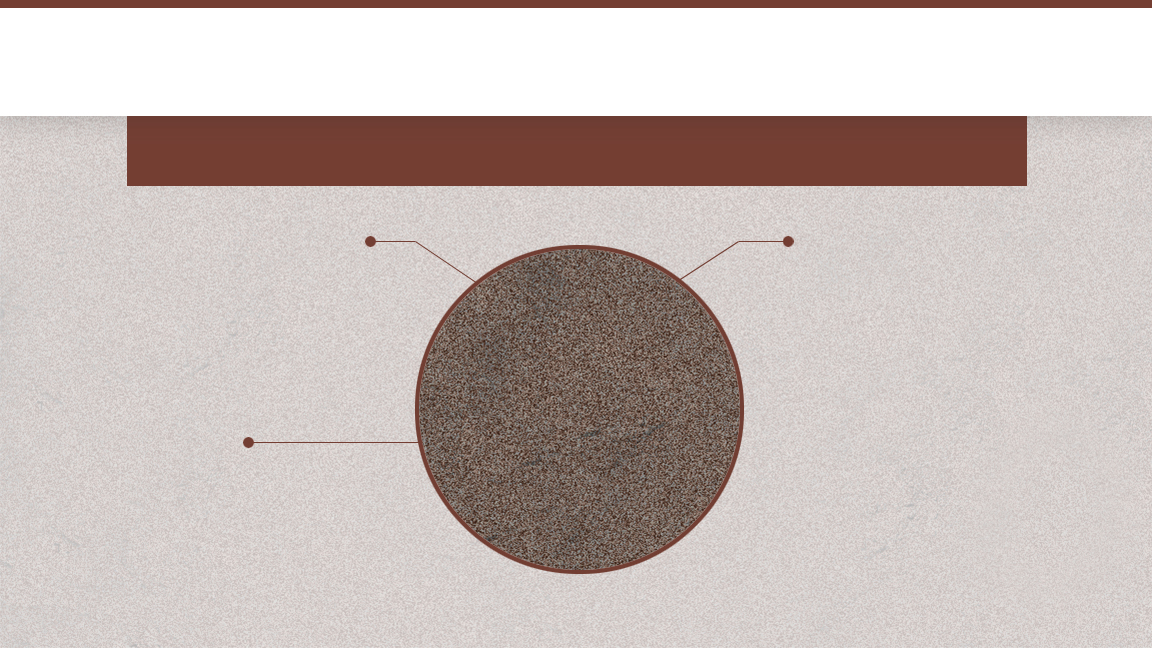 Suelo Montañoso
Suelos delgados y rocosos que se sujetan a las laderas mientras las vides luchan 
por sobrevivir
PROCESO DE FORMACION DE SUELO
Creado en su mismo sitio
ESTILO DE VINO
Uvas pequeñas, de sabor muy intenso,  vinos con taninos estructurados y complejidad aromática
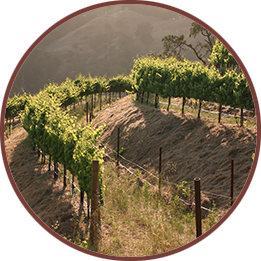 PROCEDENCIA
La desintegración primaria del lecho de roca
15
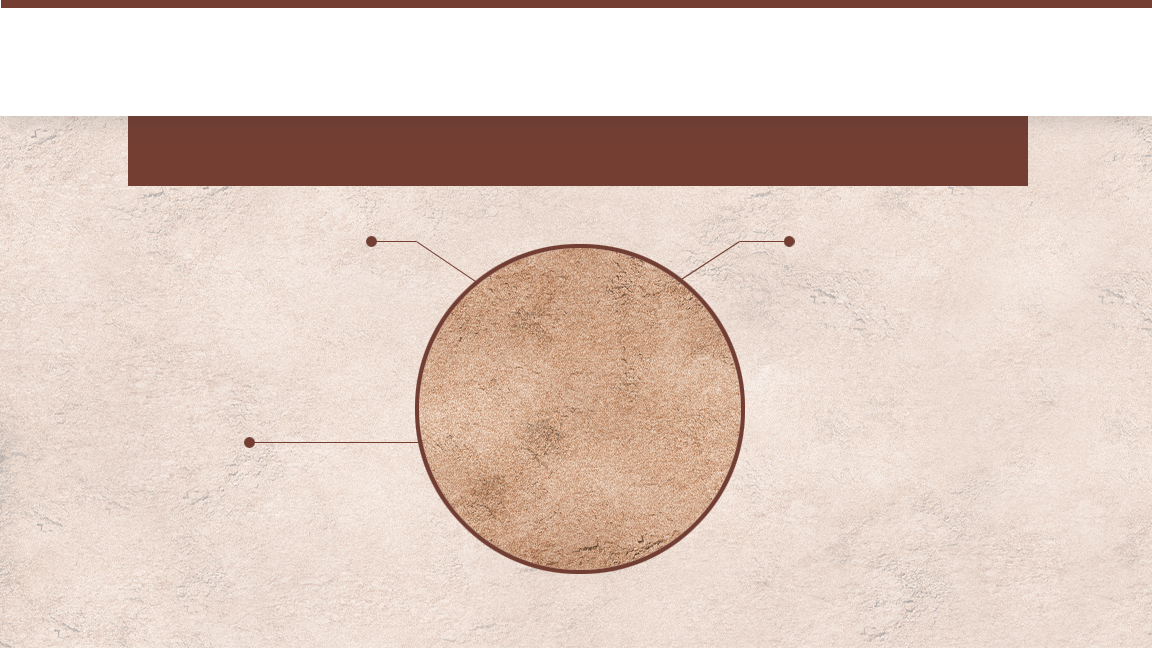 Abanicos Aluviales
Suelos profundos, rocosos y con buen drenaje: con fertilidad moderada
PROCESO DE FORMACION DE SUELO
Se deposita en la base de una montaña después de haber sido arrastrado por un arroyo
ESTILO DE VINO
Fruta mas notoria con estructura tánica menos agresiva que los vinos provenientes de fruta de suelos de montaña, aunque más taninos que los vinos de suelos Fluviales
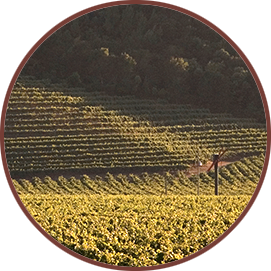 PROCEDENCIA
El producto del lecho de roca encontrado  ladera arriba.
16
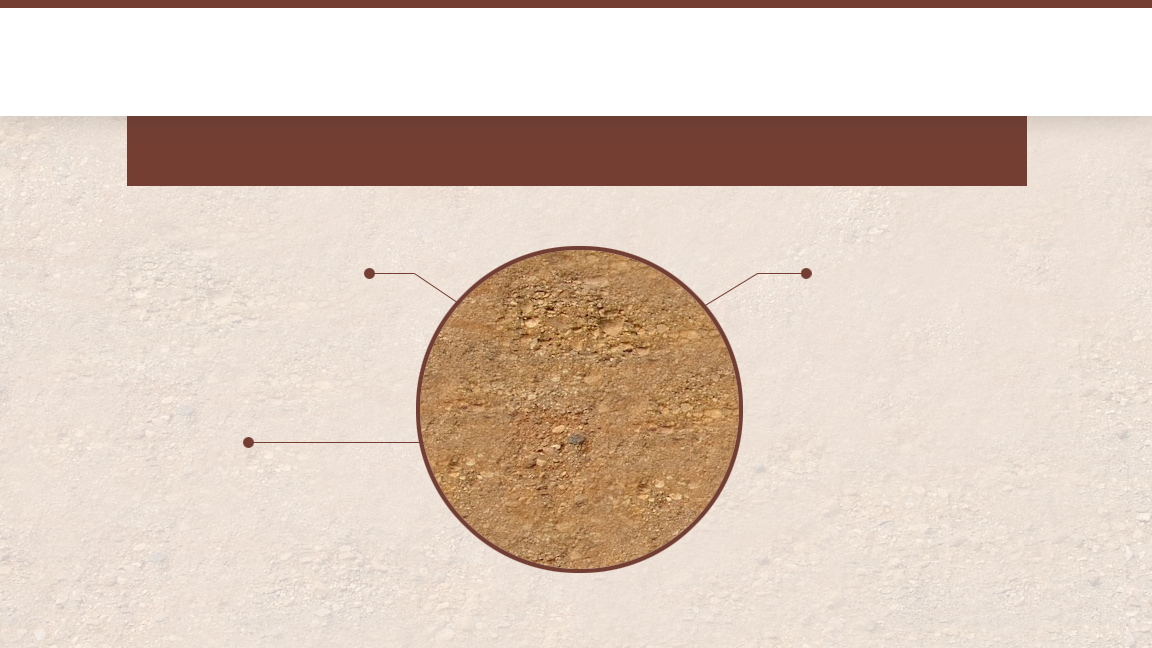 Suelo Fluvial
Limos y arcillas depositados a lo largo de las orillas del Río Napa
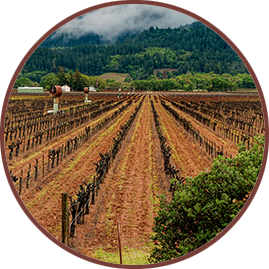 PROCESO DE FORMACION DE SUELO
Limos y arcillas depositados a lo largo de la orilla de Río, mientras el agua crece y retrocede a lo largo de los años
ESTILO DE VINO
Vinos exuberantes y generosos en intensidad de fruta
PROCEDENICA
Todo el lecho de roca a lo largo de las laderas Río arriba
17
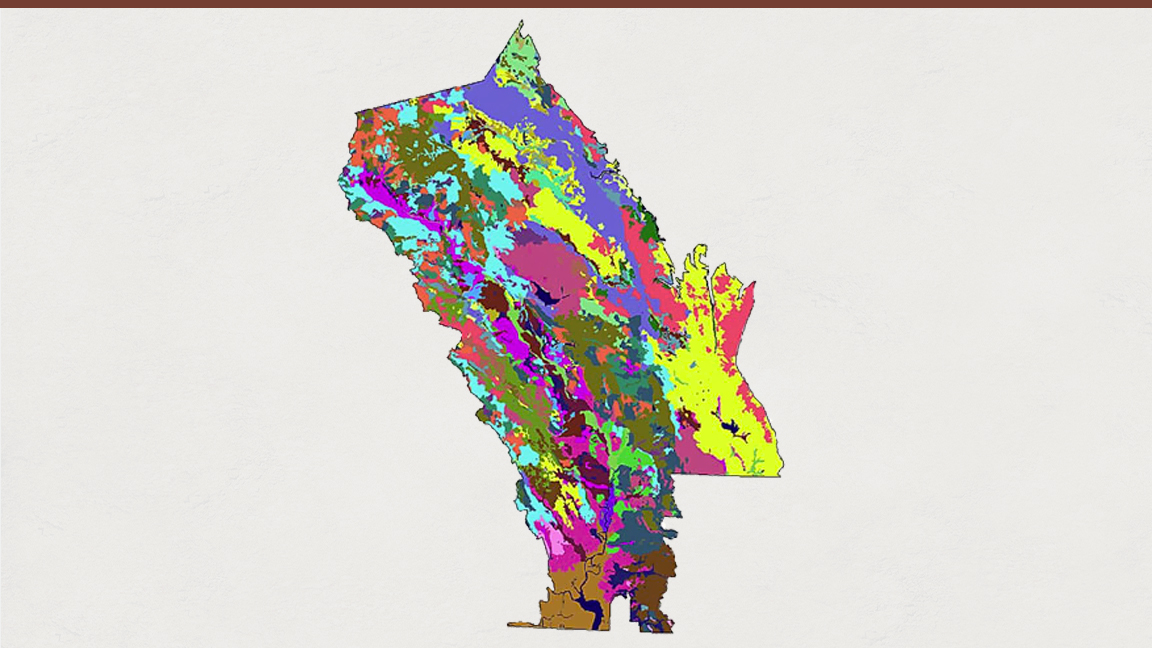 50% de las órdenes de suelo  del mundo
33 series de suelos
Increíble Diversidad de suelos
18
© Terra Space Inc. 2003
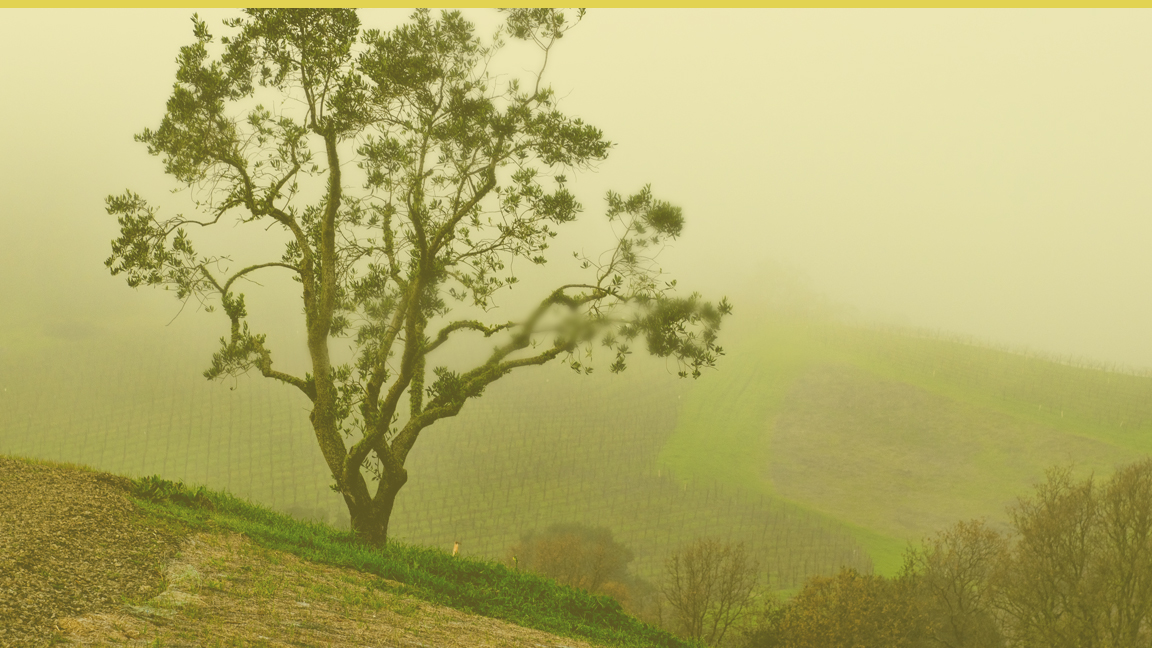 CLIMA
19
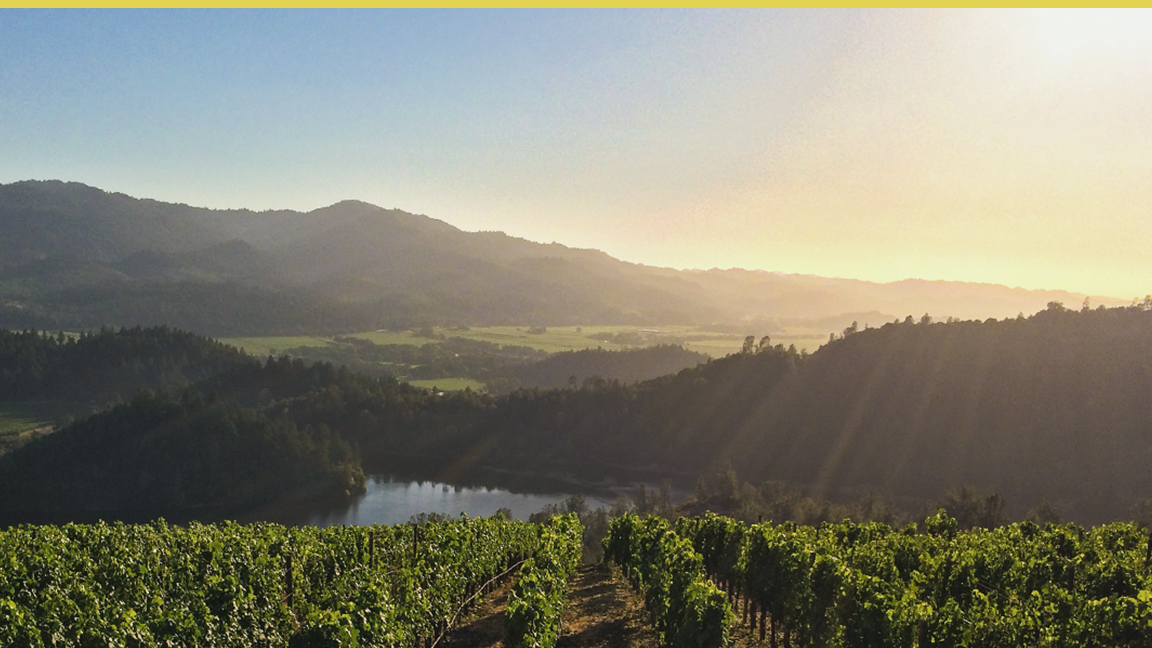 Clima
Mediterráneo
2% de la superficie terrestre
20
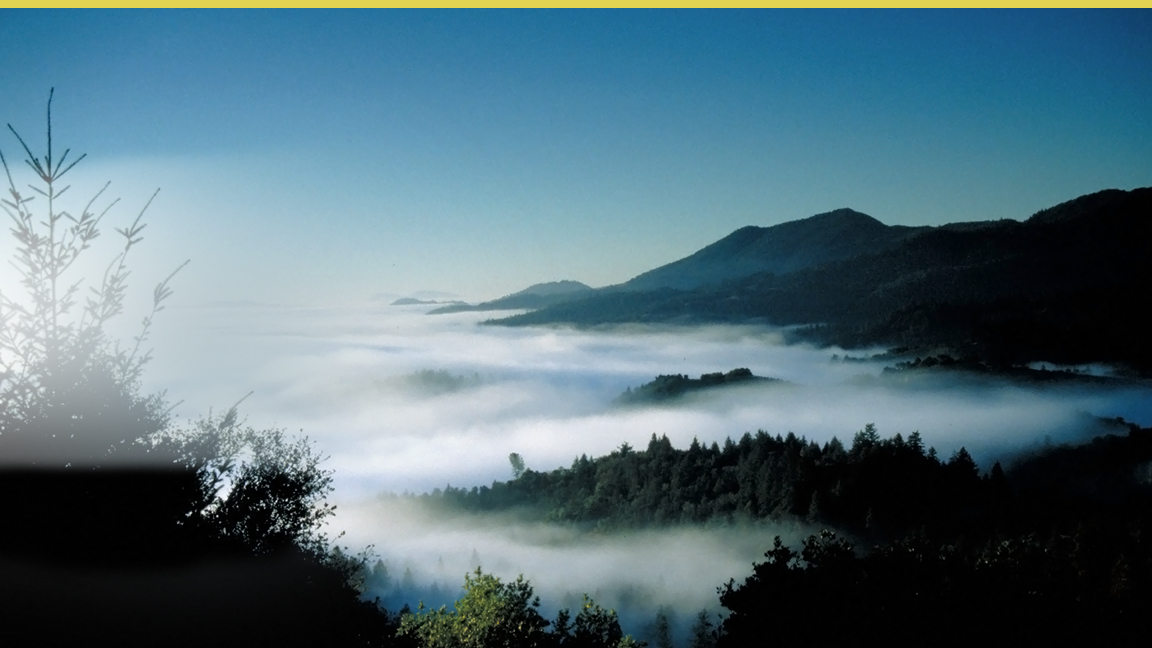 Niebla en Napa Valley
Aire caliente se eleva, atrayendo humedad y aire frio del Océano Pacífico, formando niebla
21
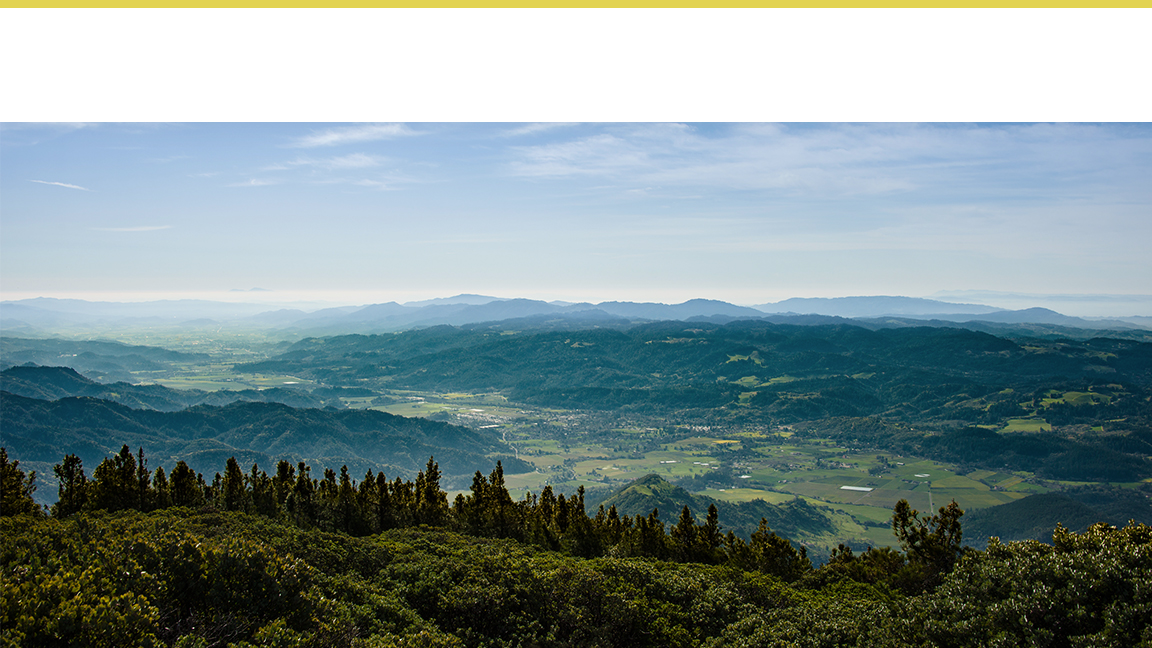 Increíble Diversidad de Terroir
LLUVIA
TOPOGRAFIA
ELEVACION
TEMPERATURA
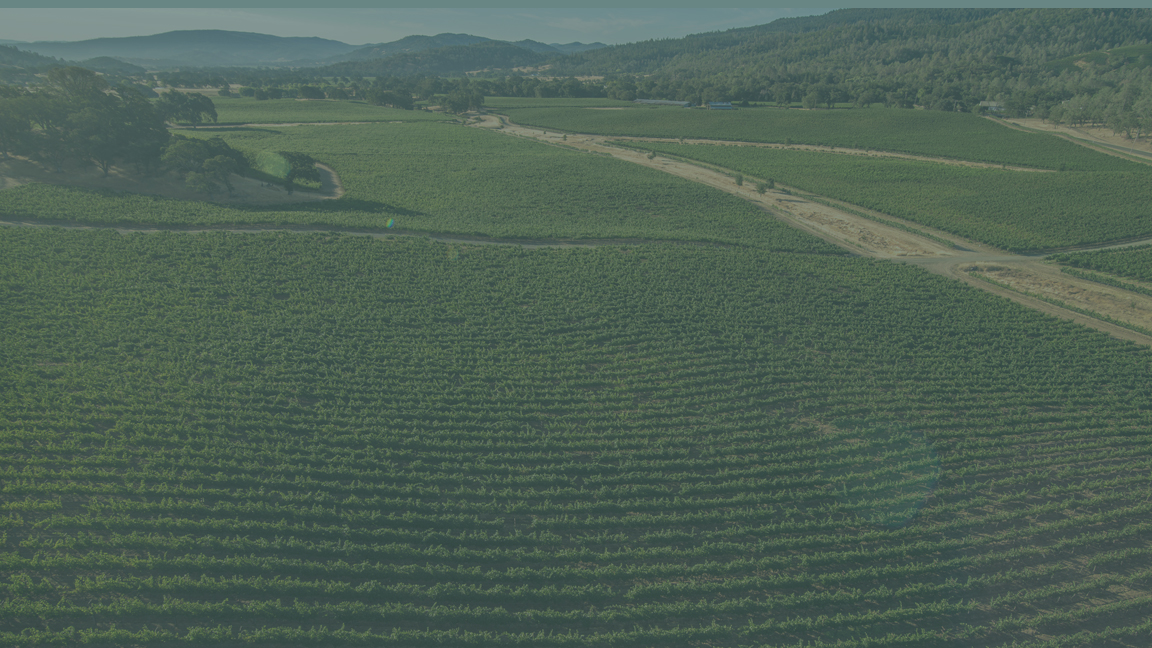 VITICULTURA
23
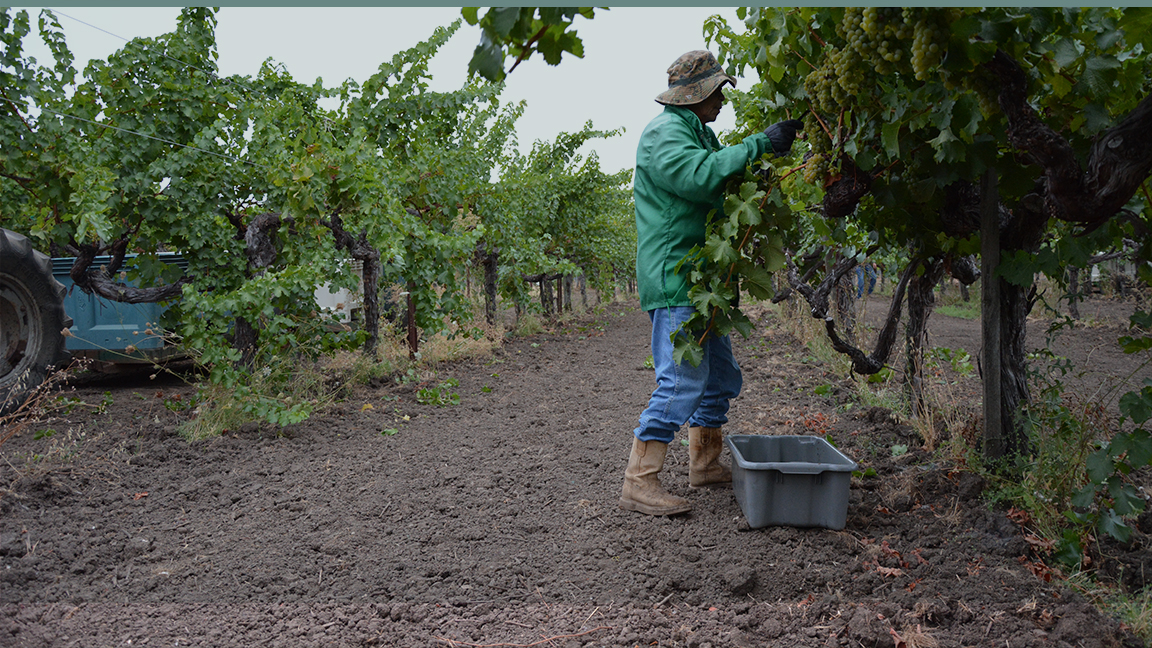 Ambos: métodos de cultivo ya probados a través del tiempo, y uso de la última tecnología
Las uvas correctas 
en los lugares correctos.
24
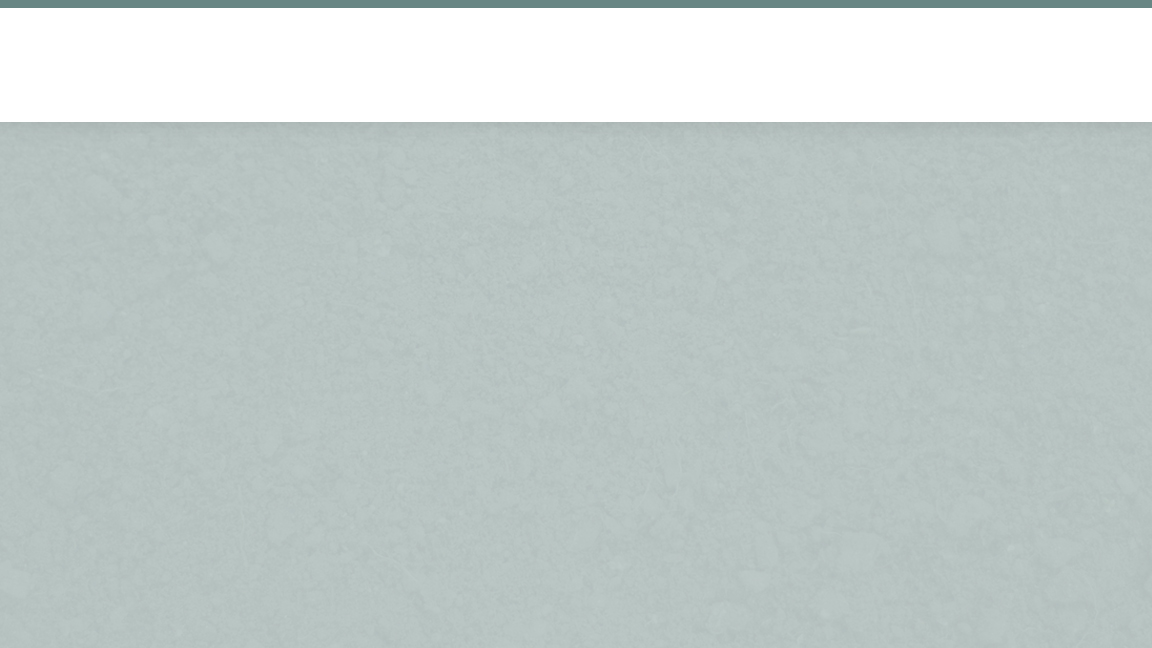 Terroir y Viticultura
SELECTION DE SITIO
Composición de suelo
Topografía
Condiciones del Microclima
Exposición la Sol
Drenaje
PRACTICAS DE VITICULTURA
Selección del material de la Viña
Manejo de Suelo
Técnicas de Riego
Estructura para orientar y Manejo de Follaje
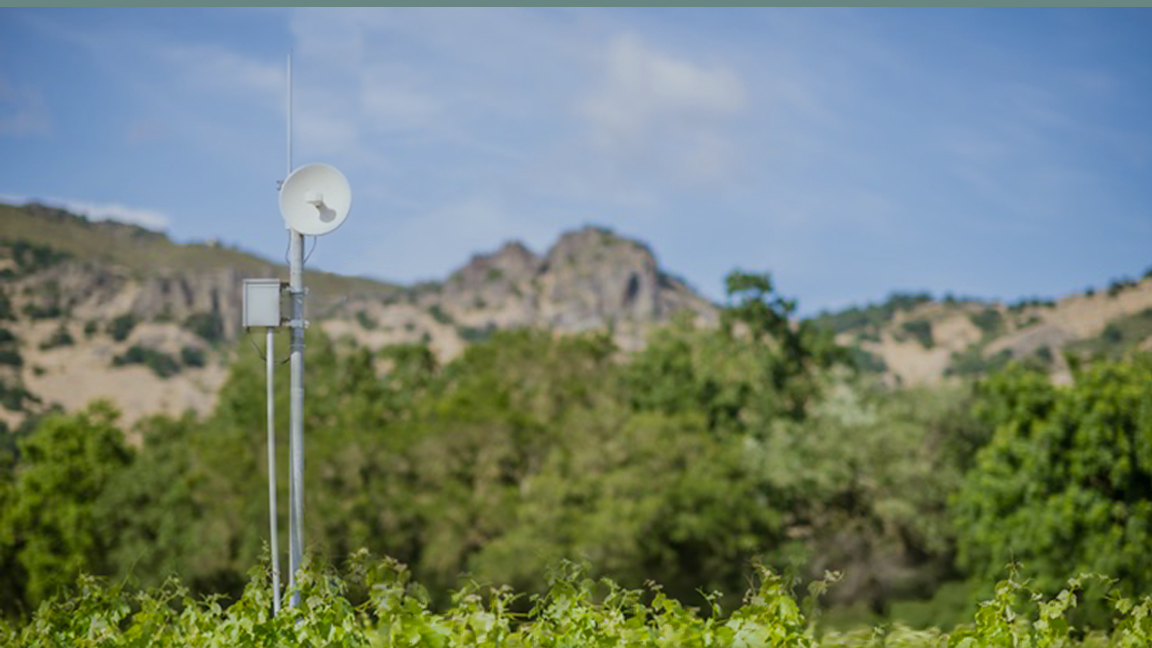 Los productores de Napa Valley aprovechan la última tecnología en el viñedo
26
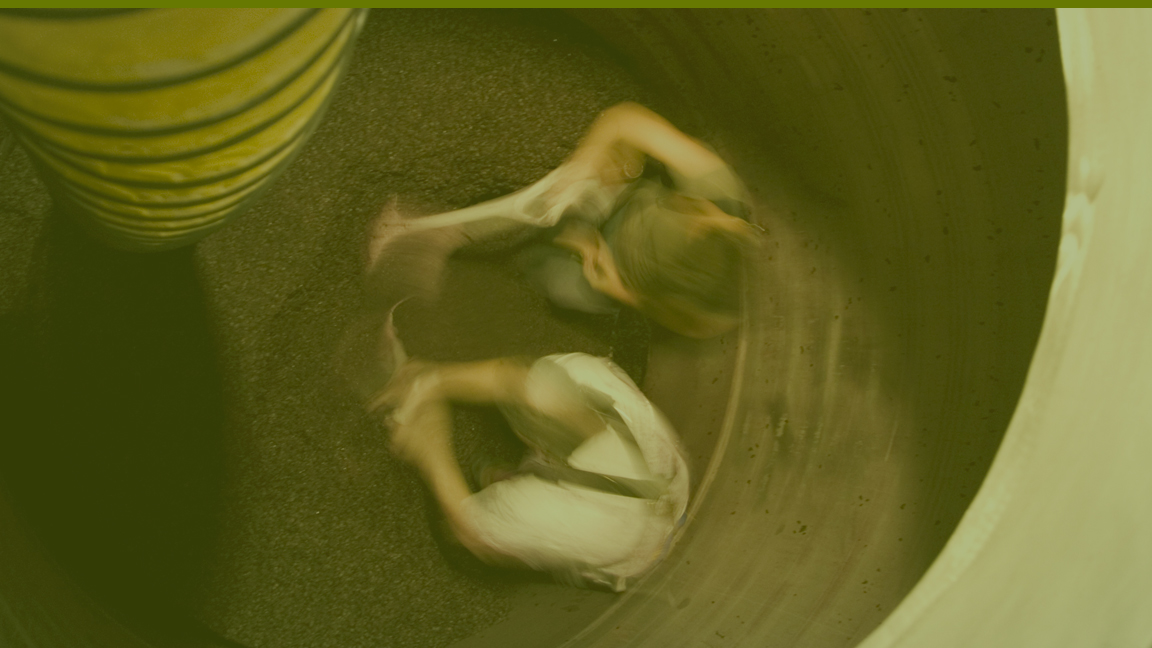 ENOLOGIA
27
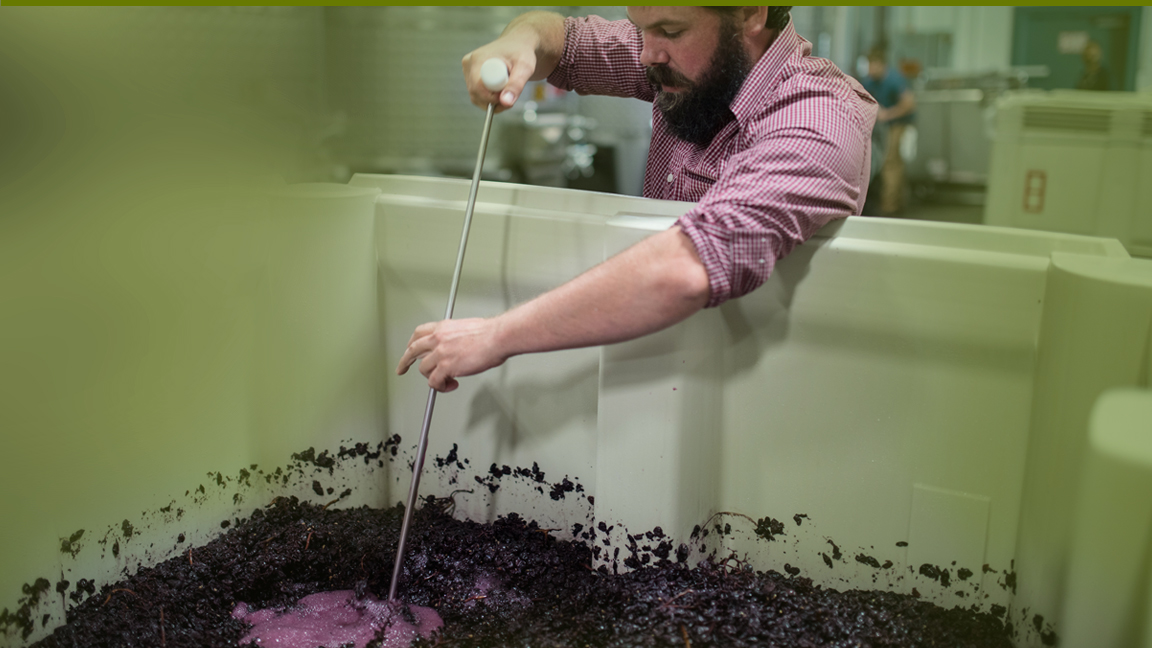 Enólogos
 
Fermentan uvas con la misma atención al detalle con el que empezaron en el viñedo
28
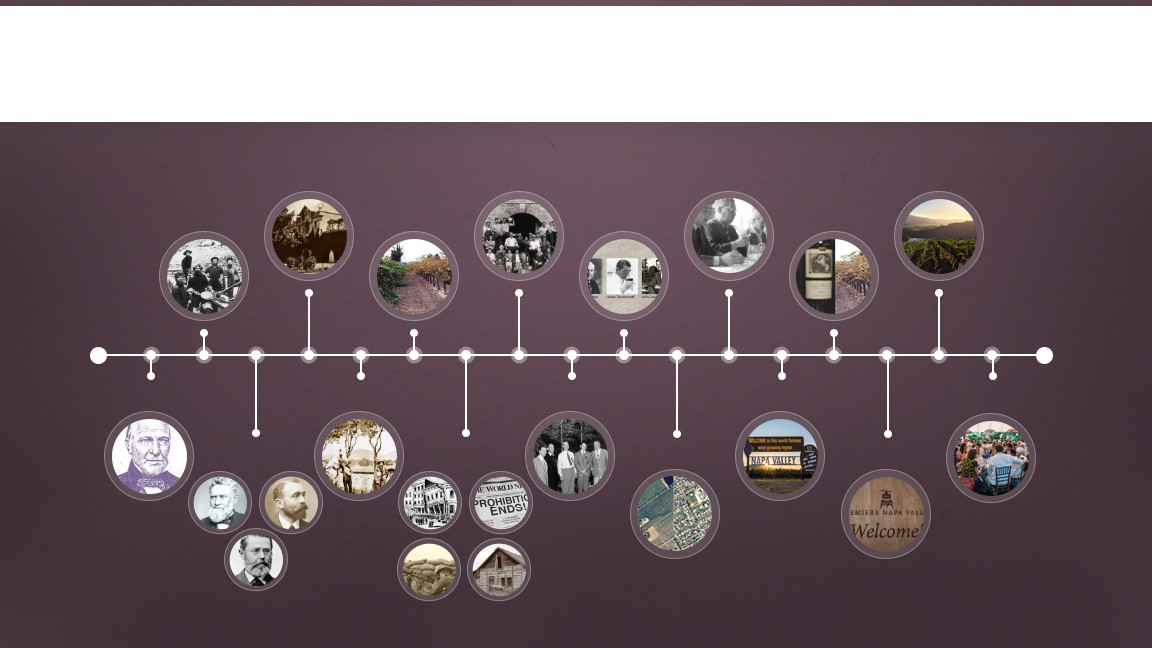 Historia
1976
1879—1900
1933
2000s
Fines 1980s–Principios  1990s
1848—1855
1933–1960s
1890s
1889
1838–1839
1944
1981
Hoy
1860s–1870s
1906–1933
1968
1997
29
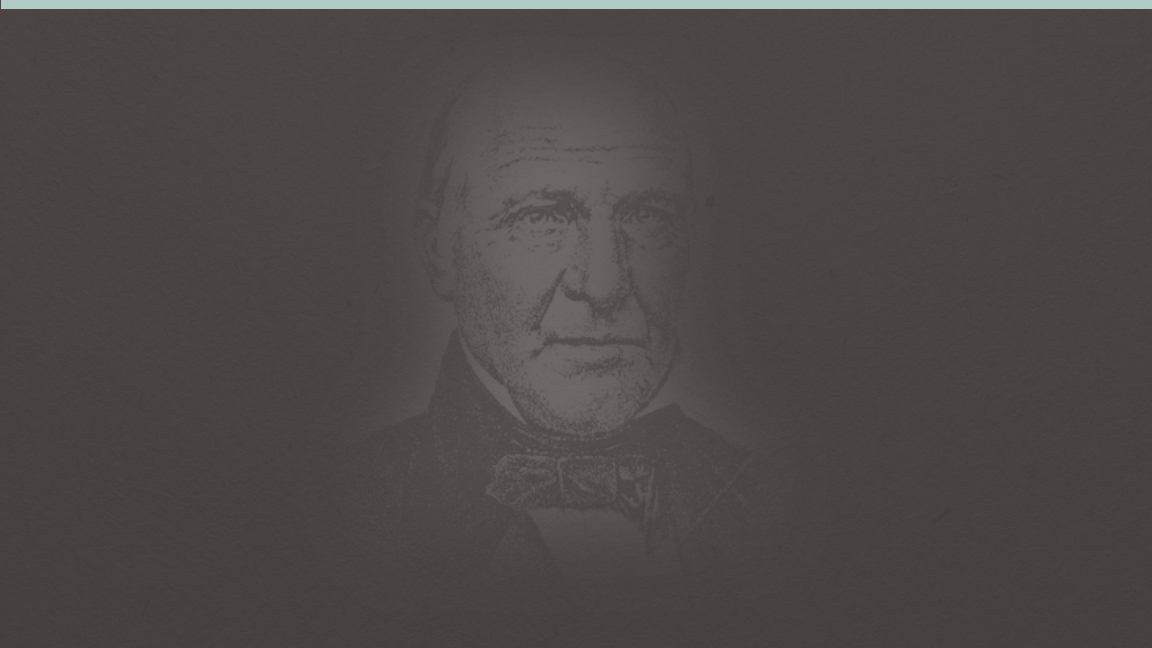 1838–39
COMIENZO DE LA ENOLOGIA EN NAPA VALLEY

George Calvert Yount, fundador del pueblo de Yountville, planta los primeros viñedos
1830
1860
1900
1940
1980
1990
Presente
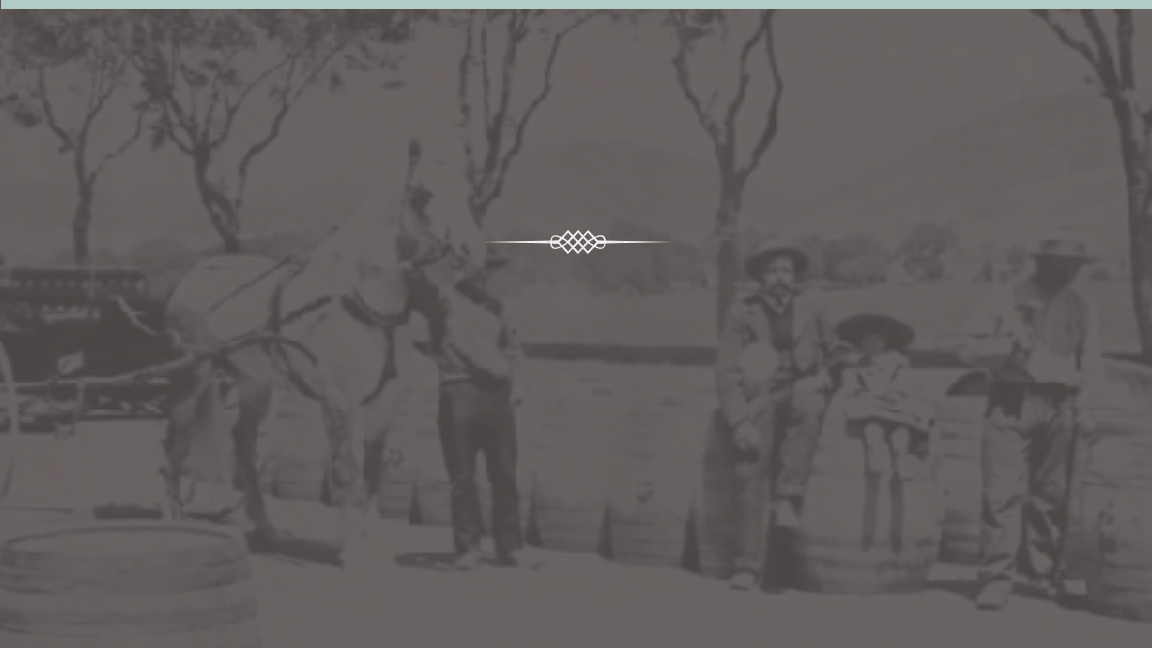 1860s-1980s
LA PRIMERA EPOCA DE ORO PARA NAPA VALLEY

En 1861 se funda la primer bodega comercial.
Región reconocida por sus vinos de calidad.
140 bodegas para 1889.
1830
1860
1900
1940
1980
1990
Presente
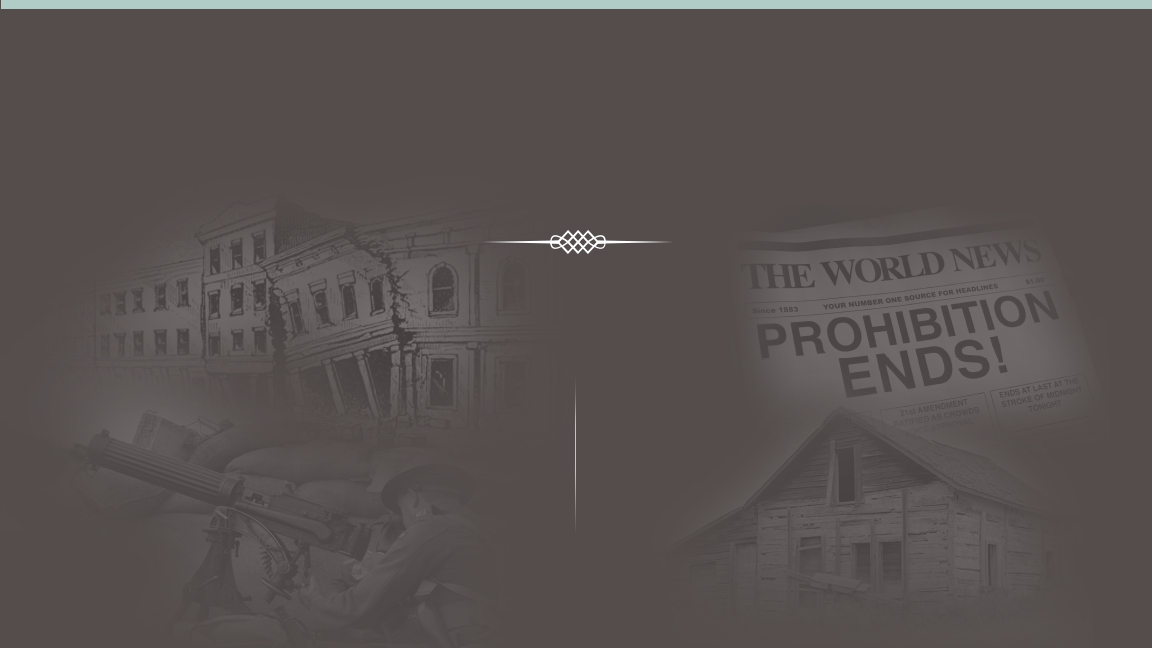 1890-1933
SOBREVIVIR TIEMPOS DIFICILES
1890s 
Phylloxera destruye 14,000 acres de viñas
1917 
Estados Unidos entra a la Primera Guerra Mundial
1906 
El terremoto de San Francisco destruye 30 millones de galones de vino Californiano
1920-1933
La Ley de Prohibition dura 13 años
1929 
Llega la Gran Depresión
1830
1860
1900
1940
1980
1990
Presente
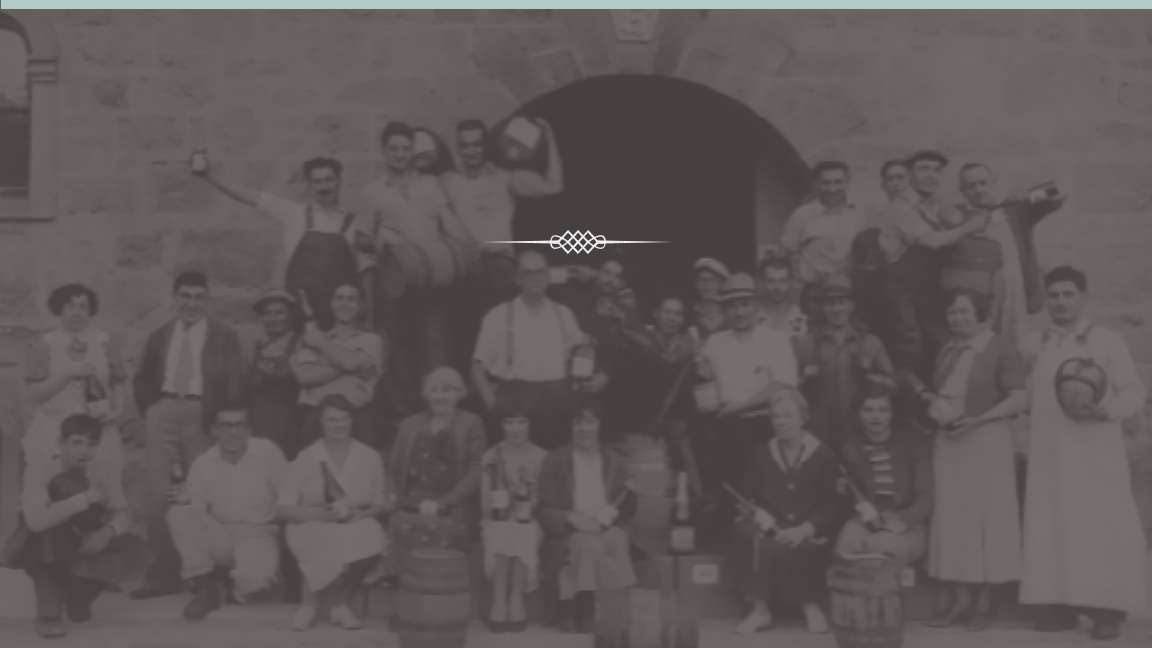 1933
RECUPERACIN

Después de la derogación de la Prohibición, Napa Valley inicia un lento camino hacia la recuperación
1830
1860
1900
1940
1980
1990
Presente
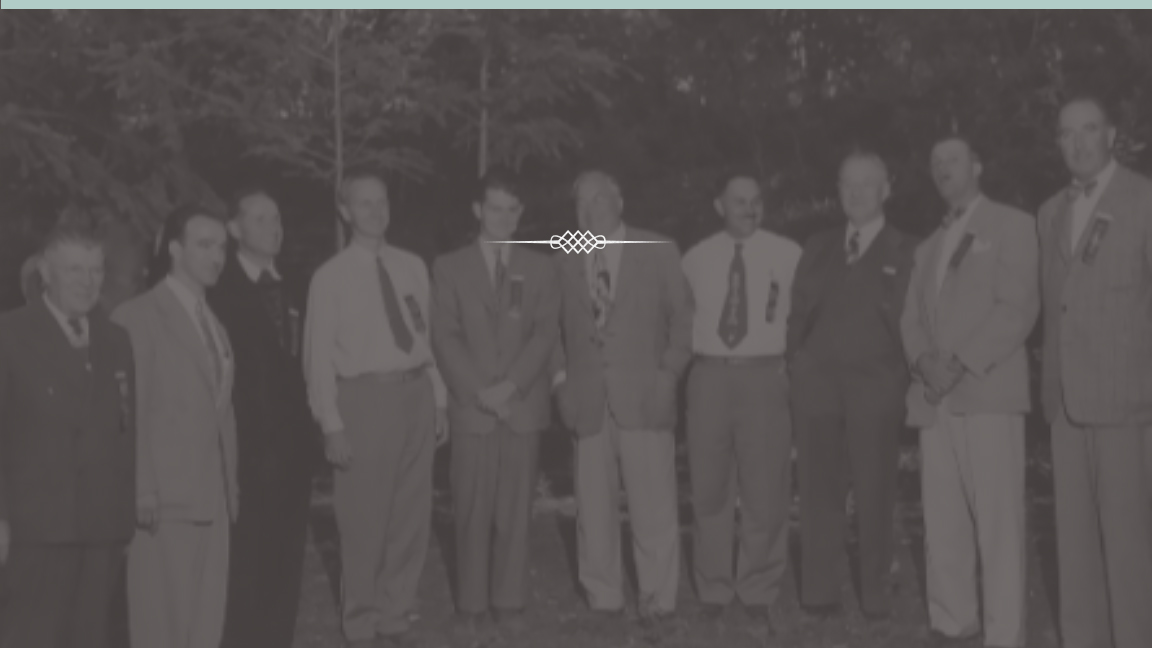 1944
NACE NAPA VALLEY VINTNERS

“Somos más fuertes juntos que separados”
1830
1860
1900
1940
1980
1990
Presente
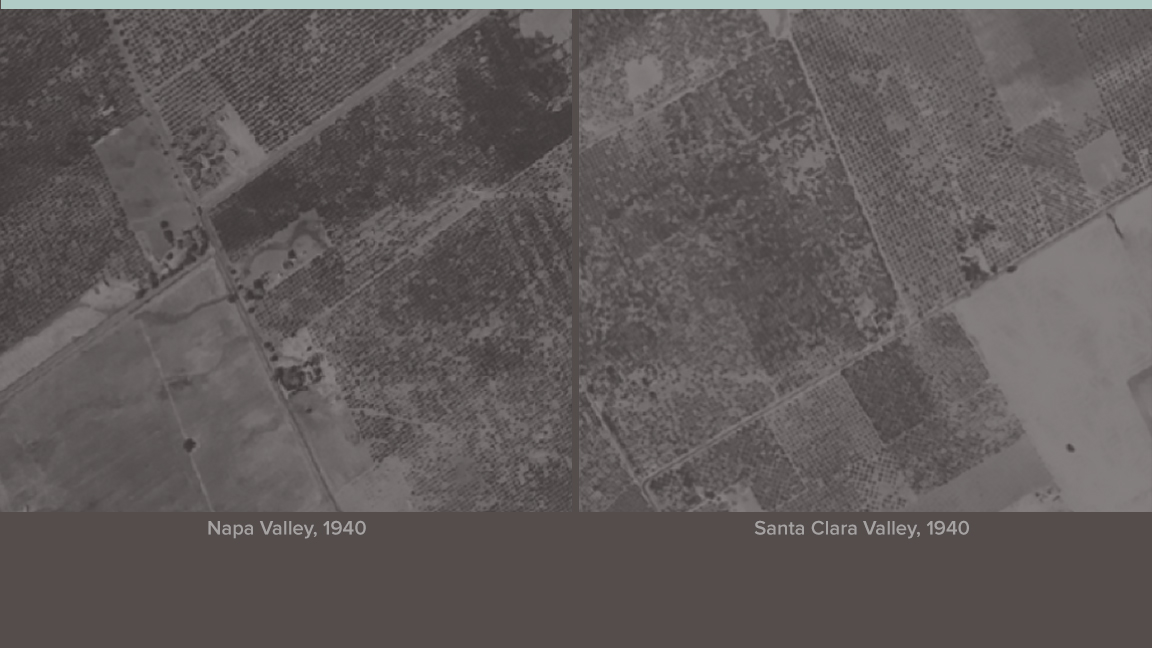 1968
FUNDACION DE LA RESERVA AGRICOLA DE NAPA VALLEY

Es la Primera Reserva Agrícola de los Estados Unidos
1830
1860
1900
1940
1980
1990
Presente
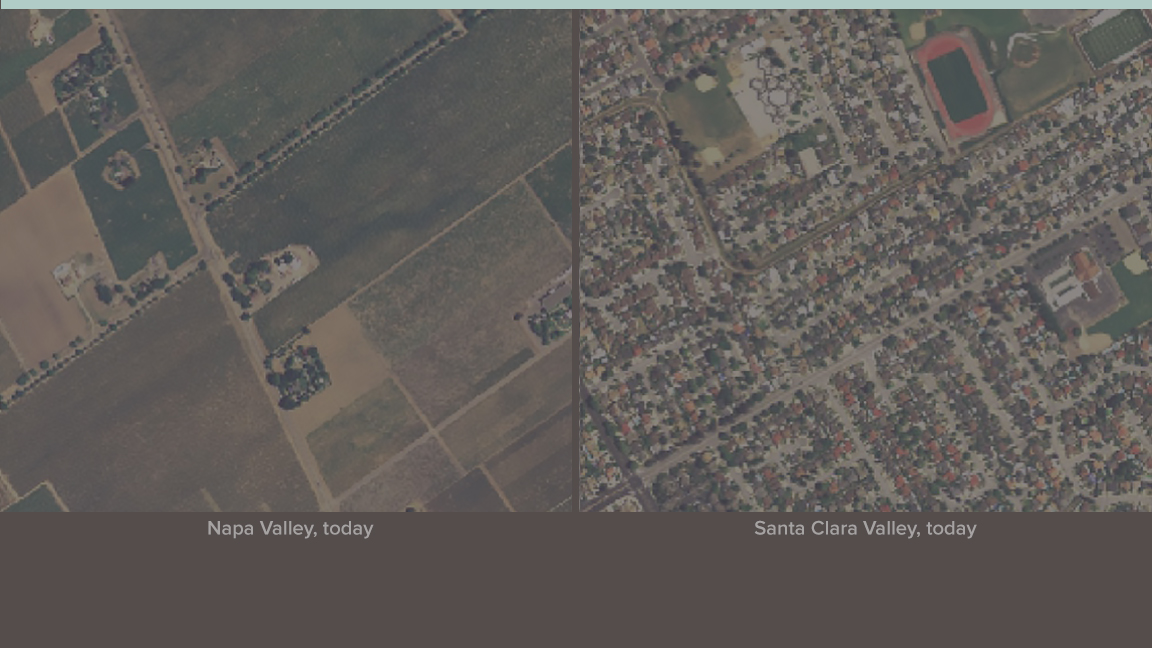 1968
RSERVA AGRICOLA DE NAPA VALLEY,  HOY
1830
1860
1900
1940
1980
1990
Presente
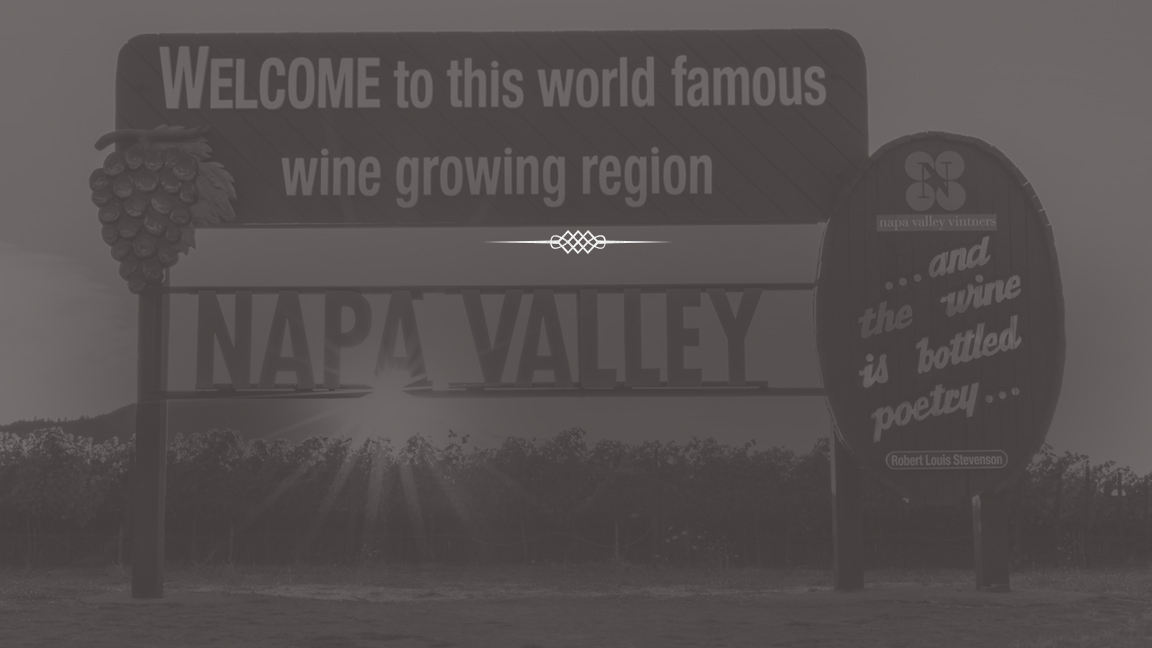 1981
NAPA VALLEY ES RECONOCIDA COMO 
AMERICAN VITICULTURAL AREA
(AREA DE VITICULTURA AMERICANA)

La primer AVA de California
1830
1860
1900
1940
1980
1990
Presente
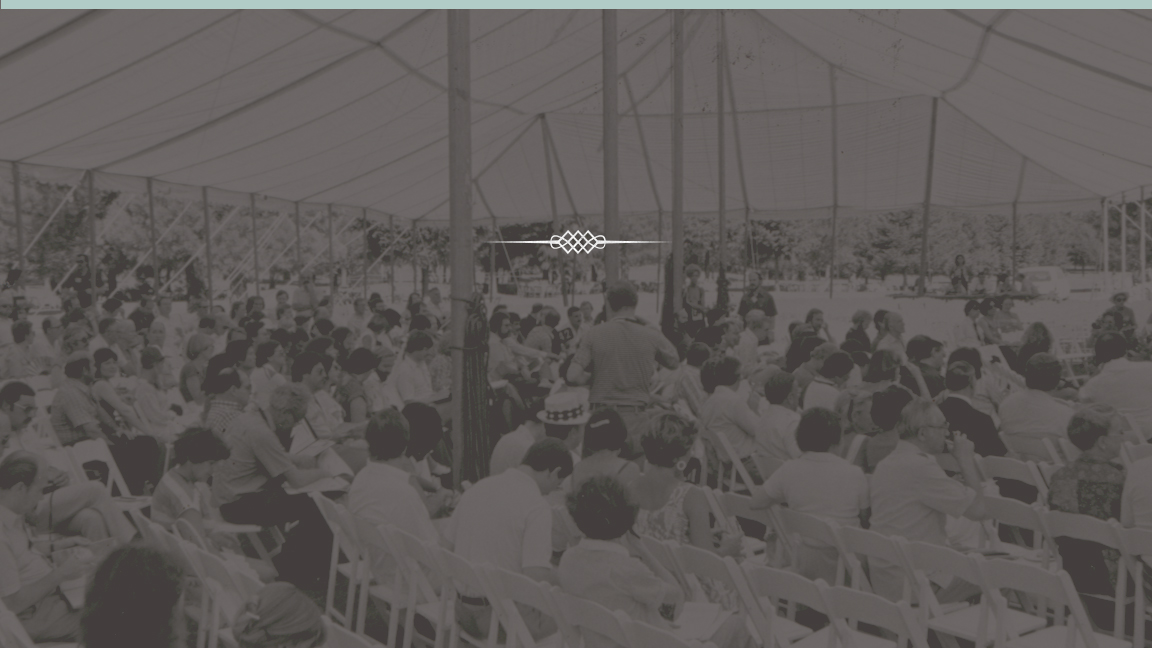 1981
PREOCUPANDOSE POR LA COMUNUDAD

Subasta Inaugural de Napa Valley
1830
1860
1900
1940
1980
1990
Presente
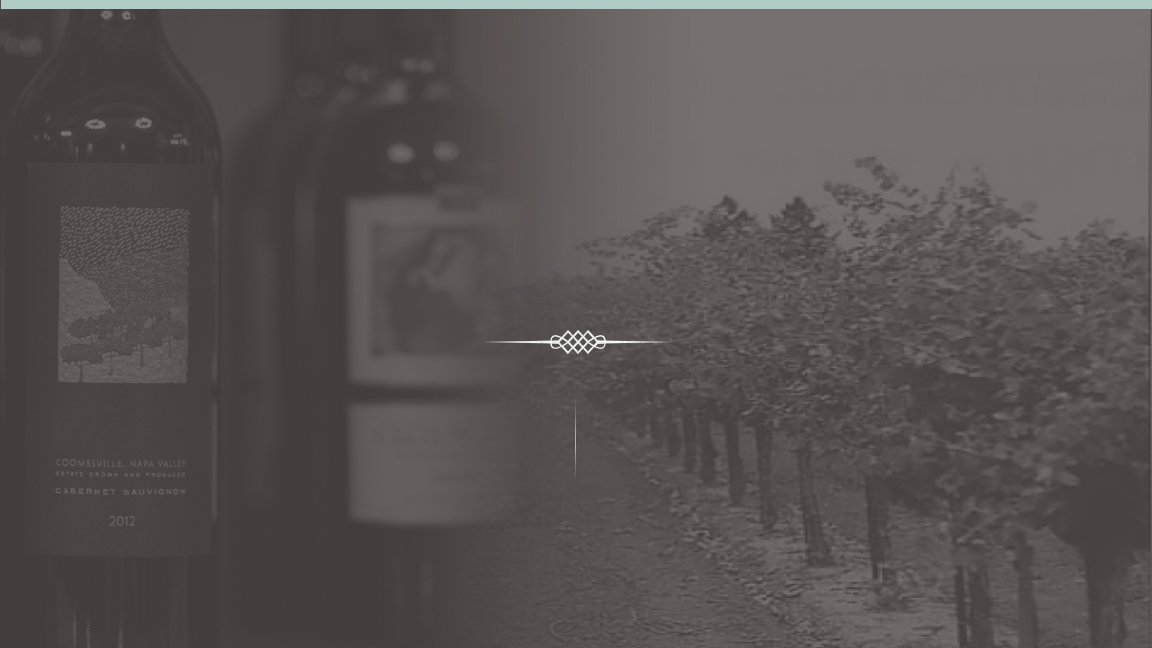 Fines de 1980s 
Principios de 1990s
ETIQUETEADO CONJUNTO
REVOLUCION DE LA CALIDAD
1830
1860
1900
1940
1980
1990
Presente
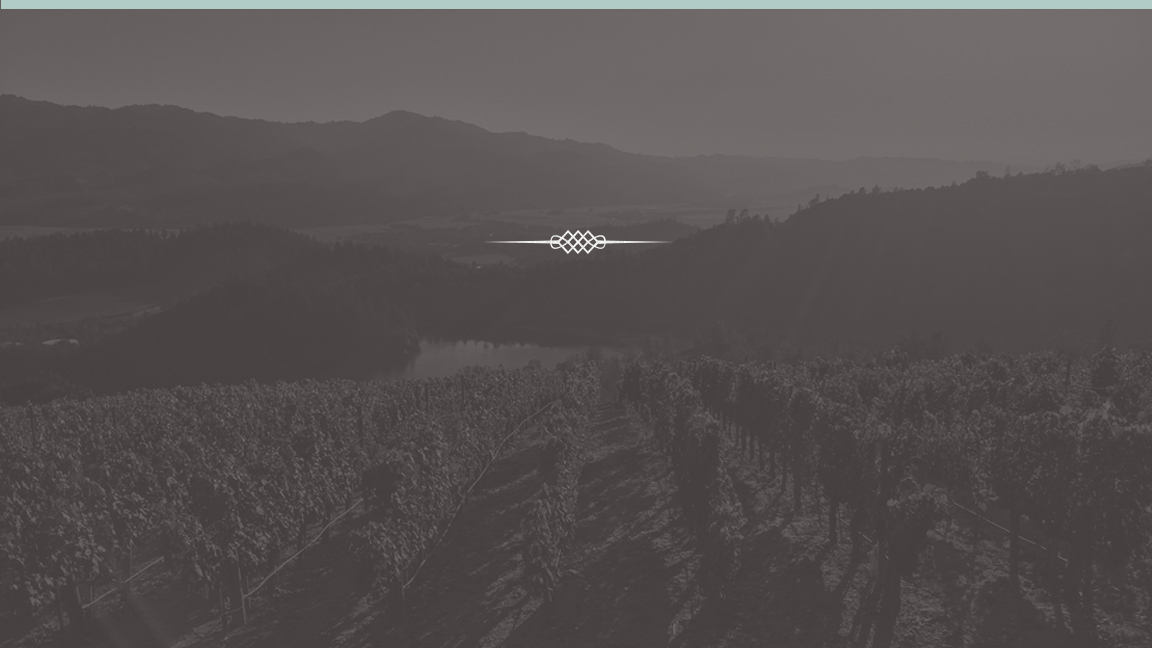 2000s
NAPA GREEN 

El programa más riguroso de la industria del vino 
para proteger el medio ambiente
1830
1860
1900
1940
1980
1990
Presente
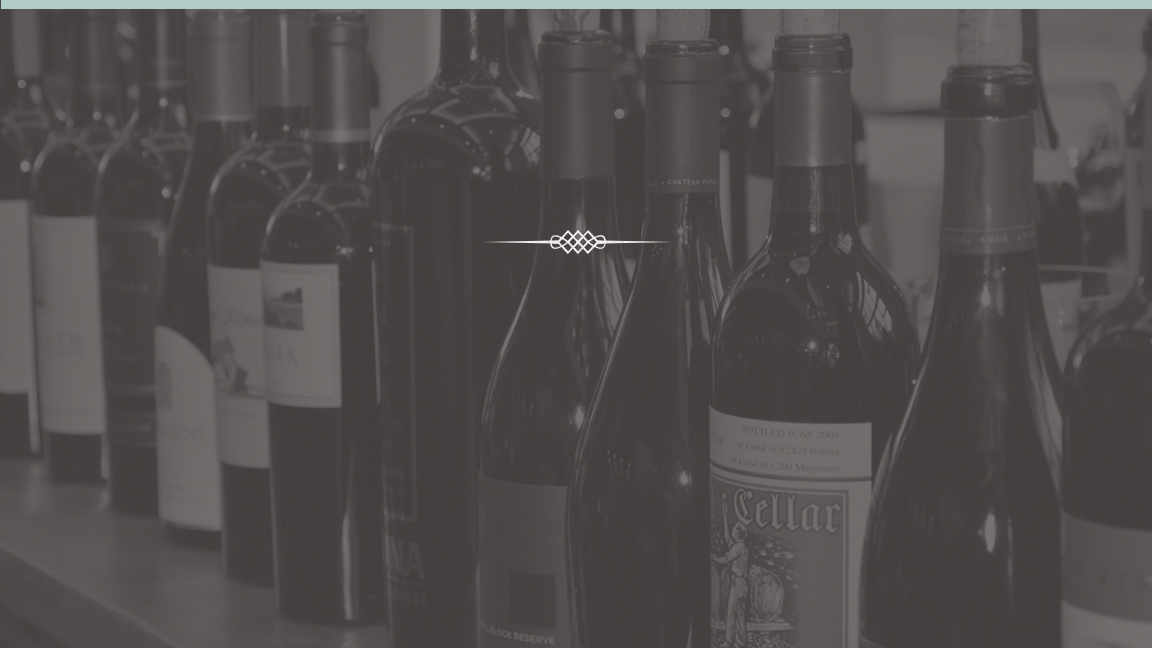 2000s
PROTECCION GLOBAL DEL NOMBRE

A través de variados esfuerzos e iniciativas, NVV trabaja para proteger el nombre de Napa Valley
1830
1860
1900
1940
1980
1990
Presente
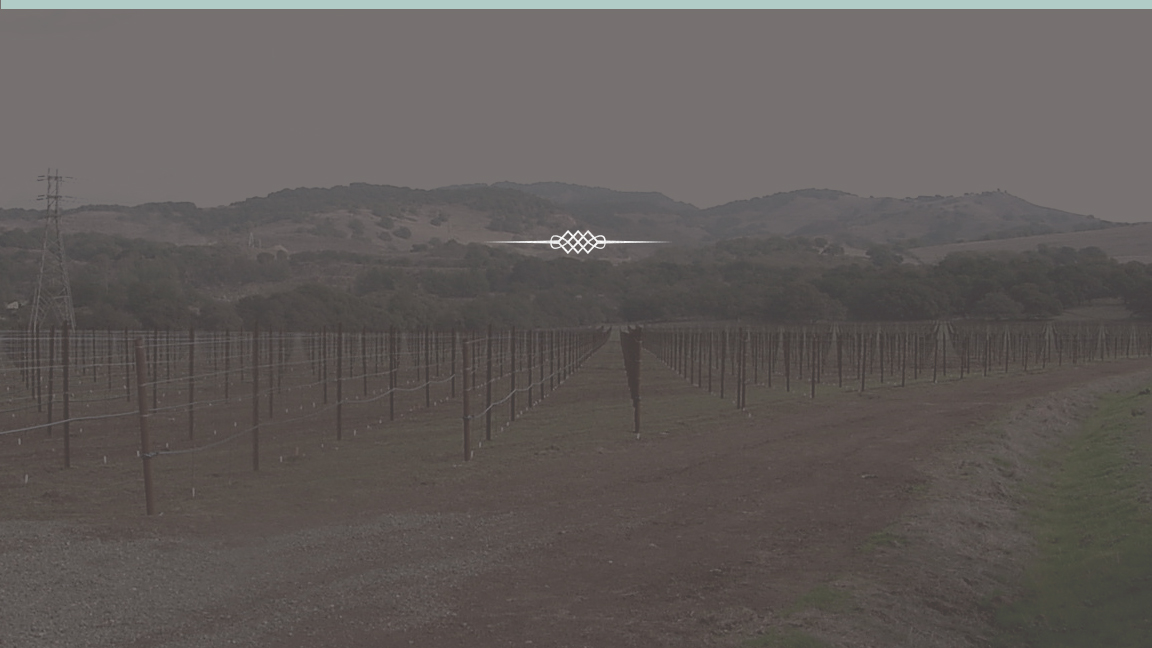 Hoy
LA INDUSTRIA DE VINO DE NAPA VALLEY FLORECE

Bodegueros se siguen esforzando por producir 
vinos todavía con mayor calidad
1830
1860
1900
1940
1980
1990
Presente
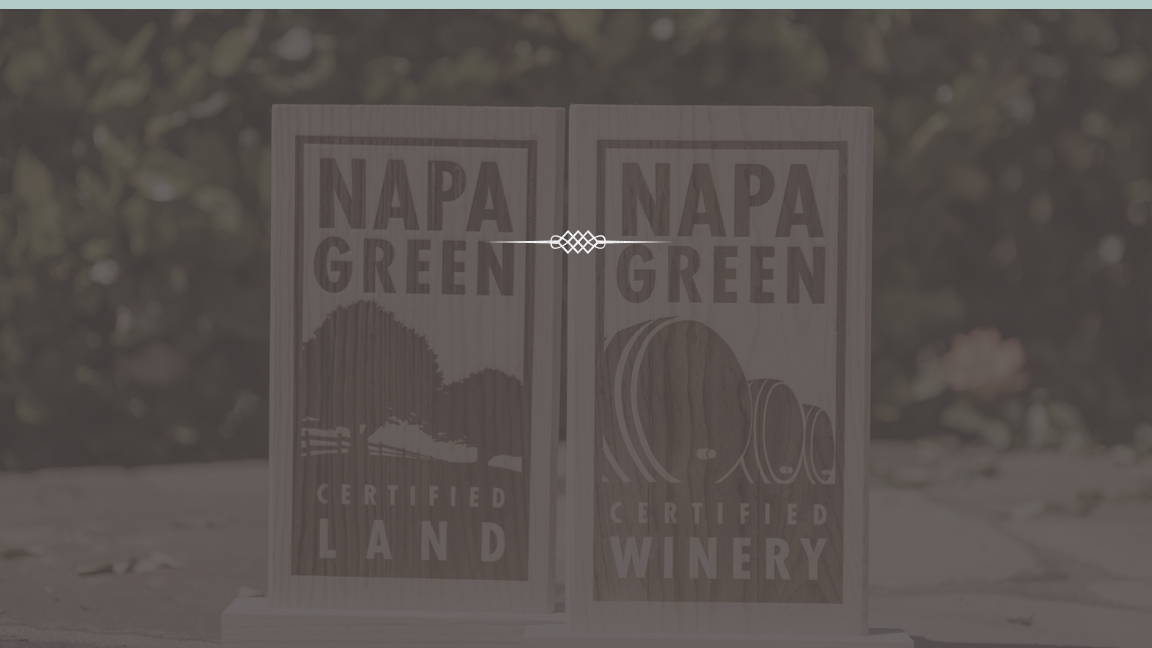 Hoy
LA INDUSTRIA DE VINO DE NAPA SE ESFUERZA

La meta de NVV's para 2020:
Ser la región más “verde” (sustentable) del mundo
1830
1860
1900
1940
1980
1990
Presente
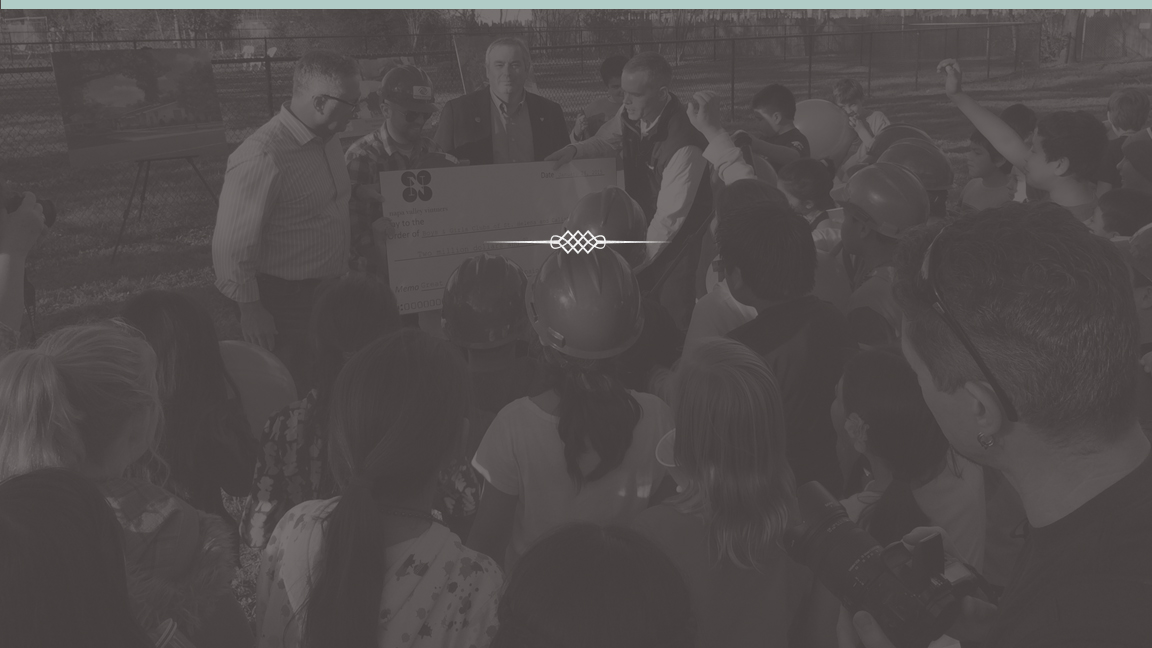 Hoy
PREOCUPANDOSE POR LA COMUNIDAD

Las subastas de Napa Valley han otorgado cerca de$160 millones de dólares desde 1981
1830
1860
1900
1940
1980
1990
Presente
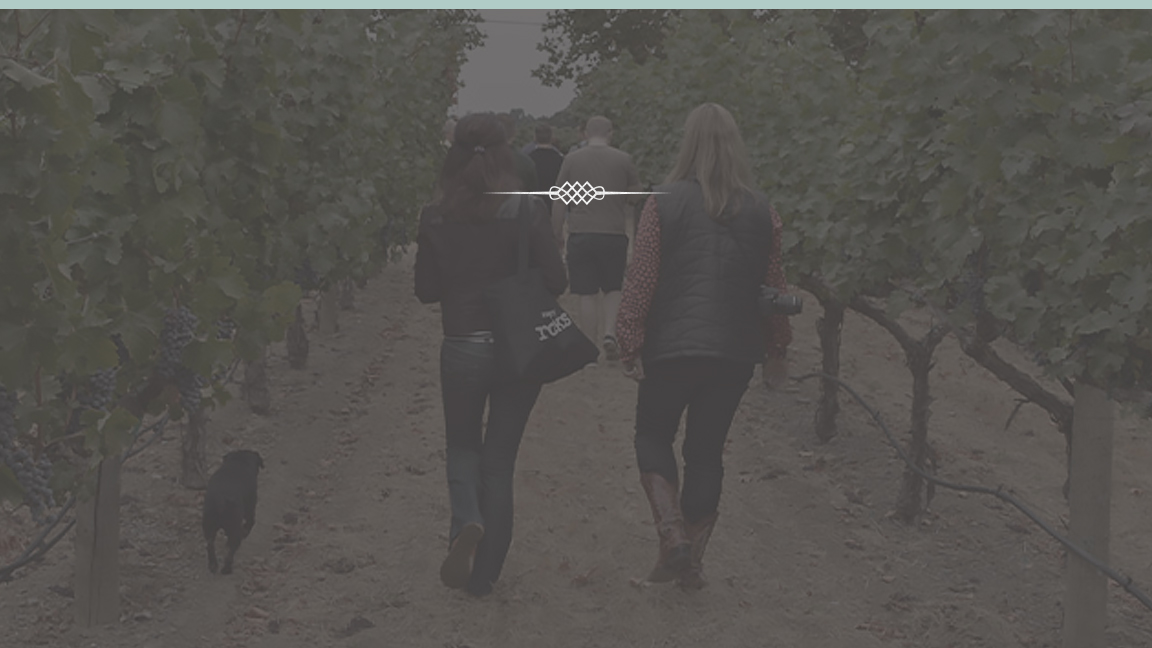 Hoy
SUSTENTABILIDAD SOCIAL

Adopta una Escuela
Programa Vecinos de Napa
Una Mañana en la Bodega
Una Tarde en el Viñedo
Caminata entre las Viñas
1830
1860
1900
1940
1980
1990
Presente
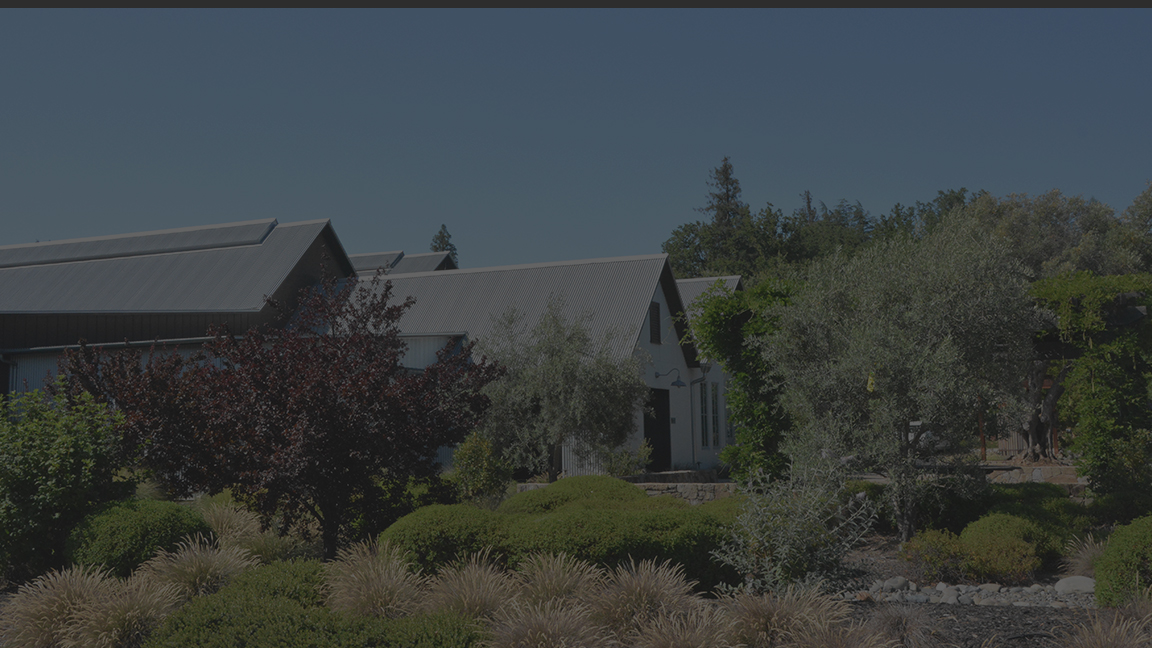 NAPA VALLEY VINTNERS
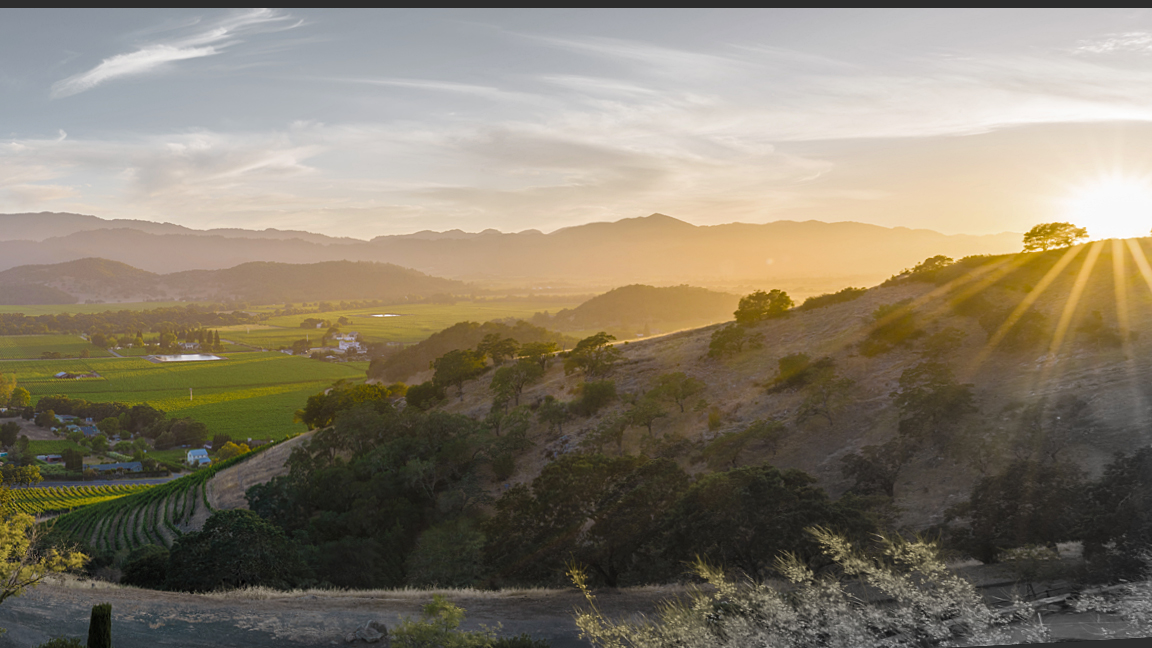 Nuestra misión
Promover, proteger y mejorar la apelación Napa Valley
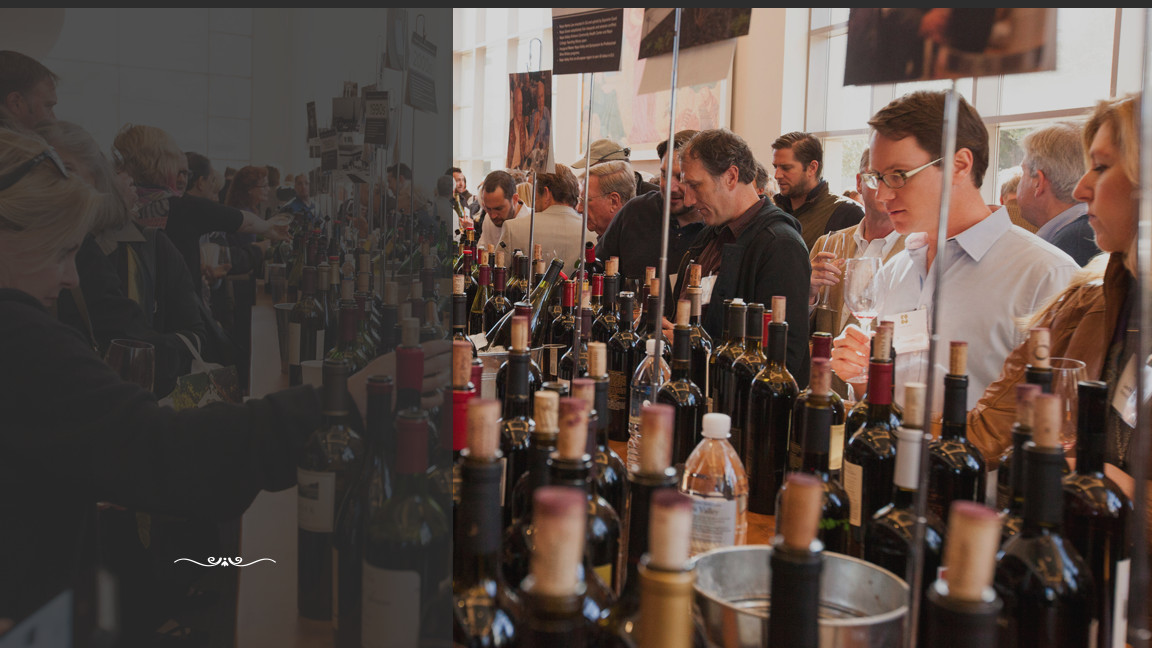 Promoviendo el Valle

Protegiendo el Valle

Fomentando Colaboración dentro de la Industria
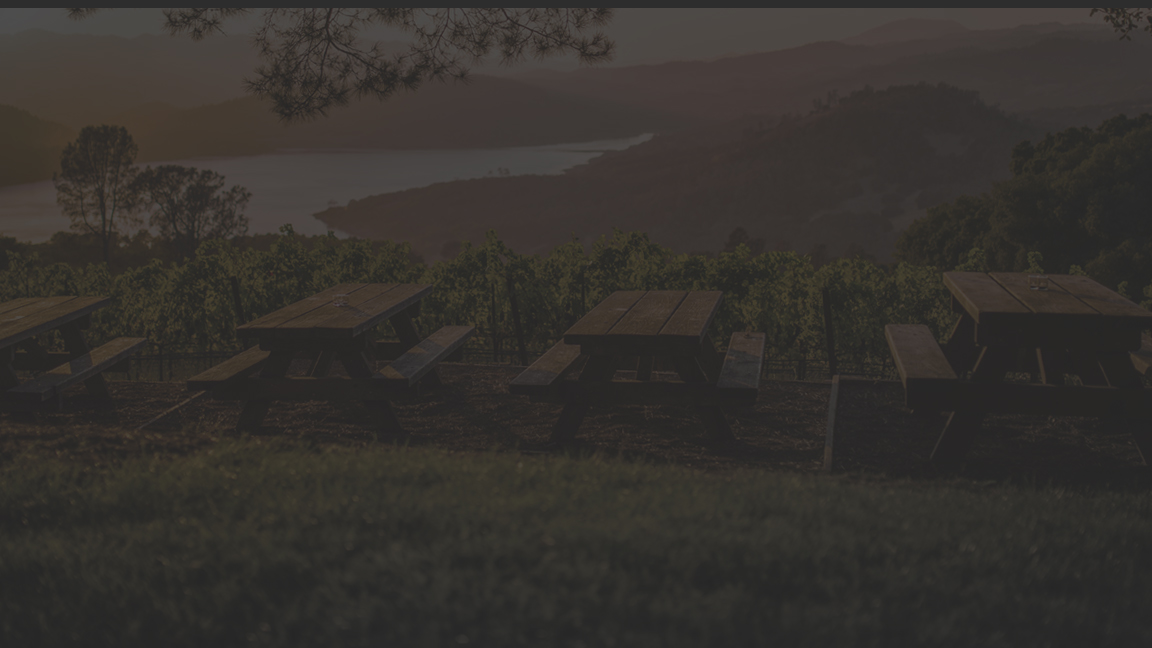 Top 5 Takeaways
Lugar Extraordinario

Vinos con Calidad

Cultura de Colaboración

Industria floreciente

Larga Historia Cultivando la Excelencia
1
2
3
4
5
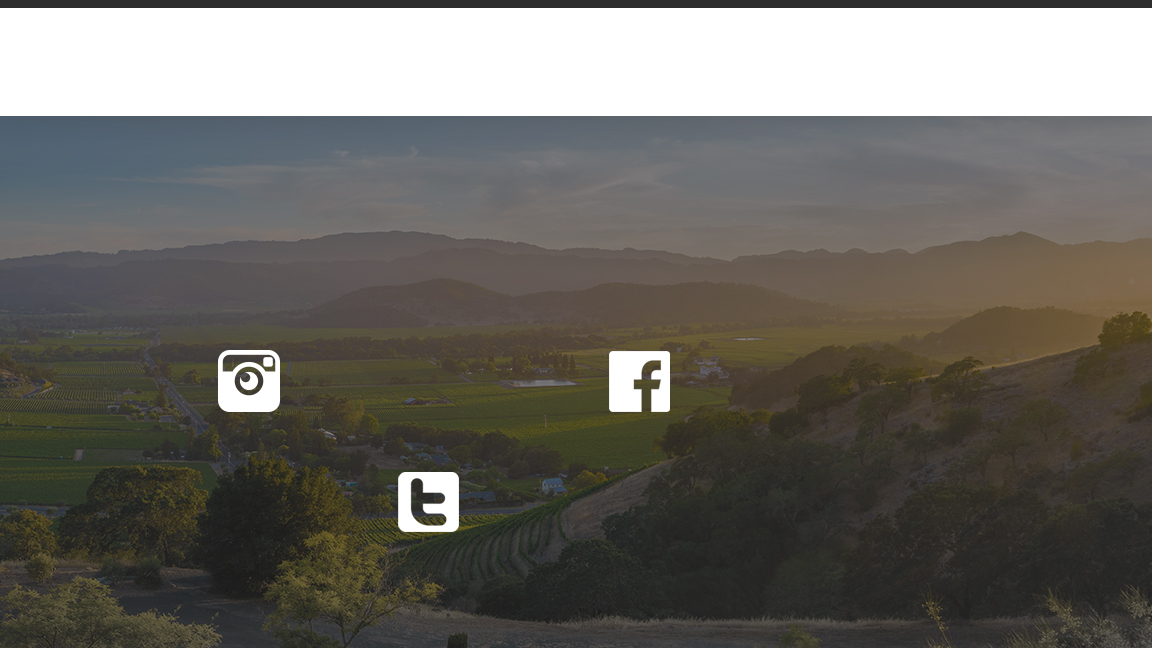 Aprenda más
NapaVintners.com
/NapaVintners
@napavintners
@NapaVintners